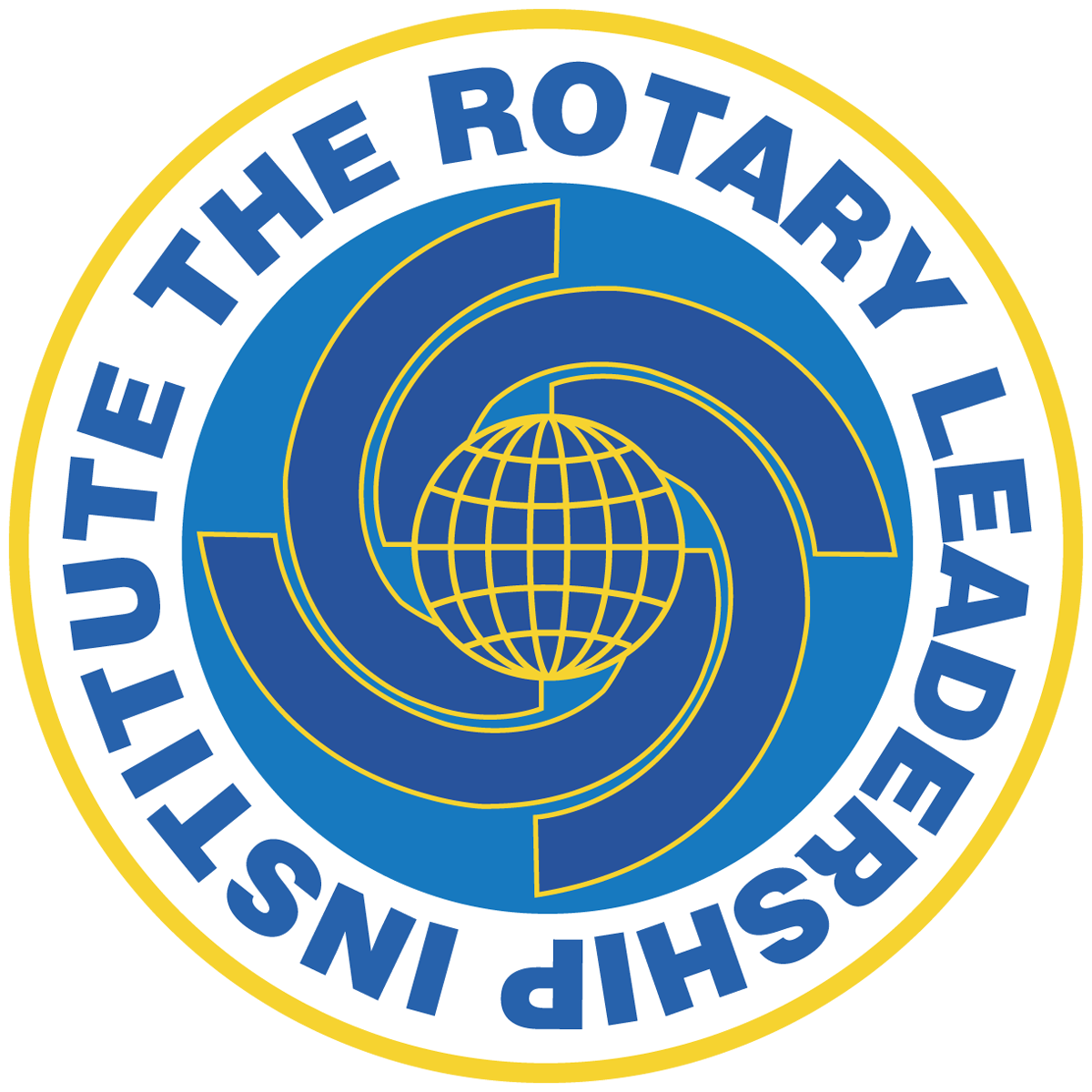 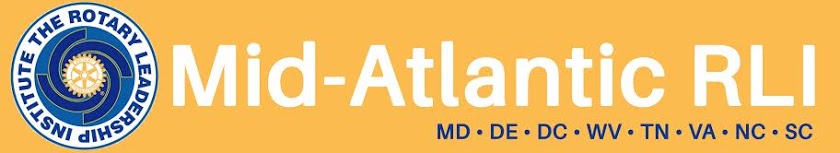 Facilitator & Producer Training
March 13, 2021
9:00am – 3:00pm
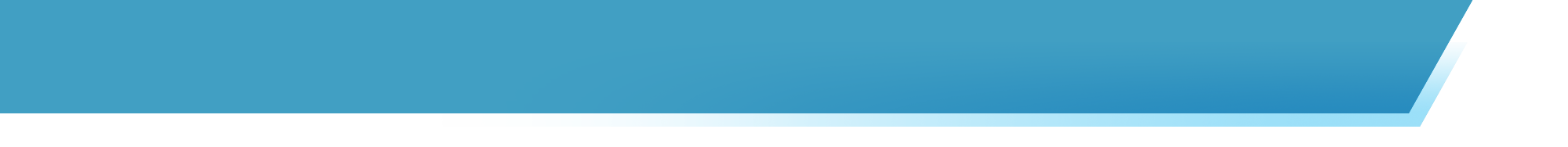 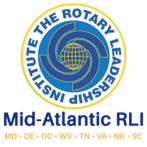 Today’s Agenda
Review Zoom Tools
Demonstrate My Event Tool
Online Materials Design and Use
BREAK
Breakout Practice Groups
Event Sign-up
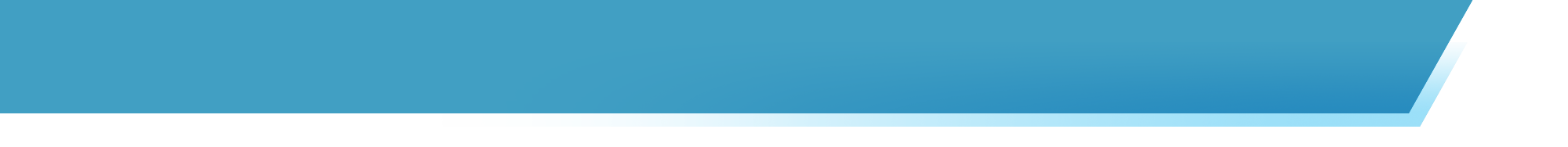 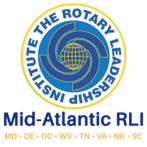 Meet the Team
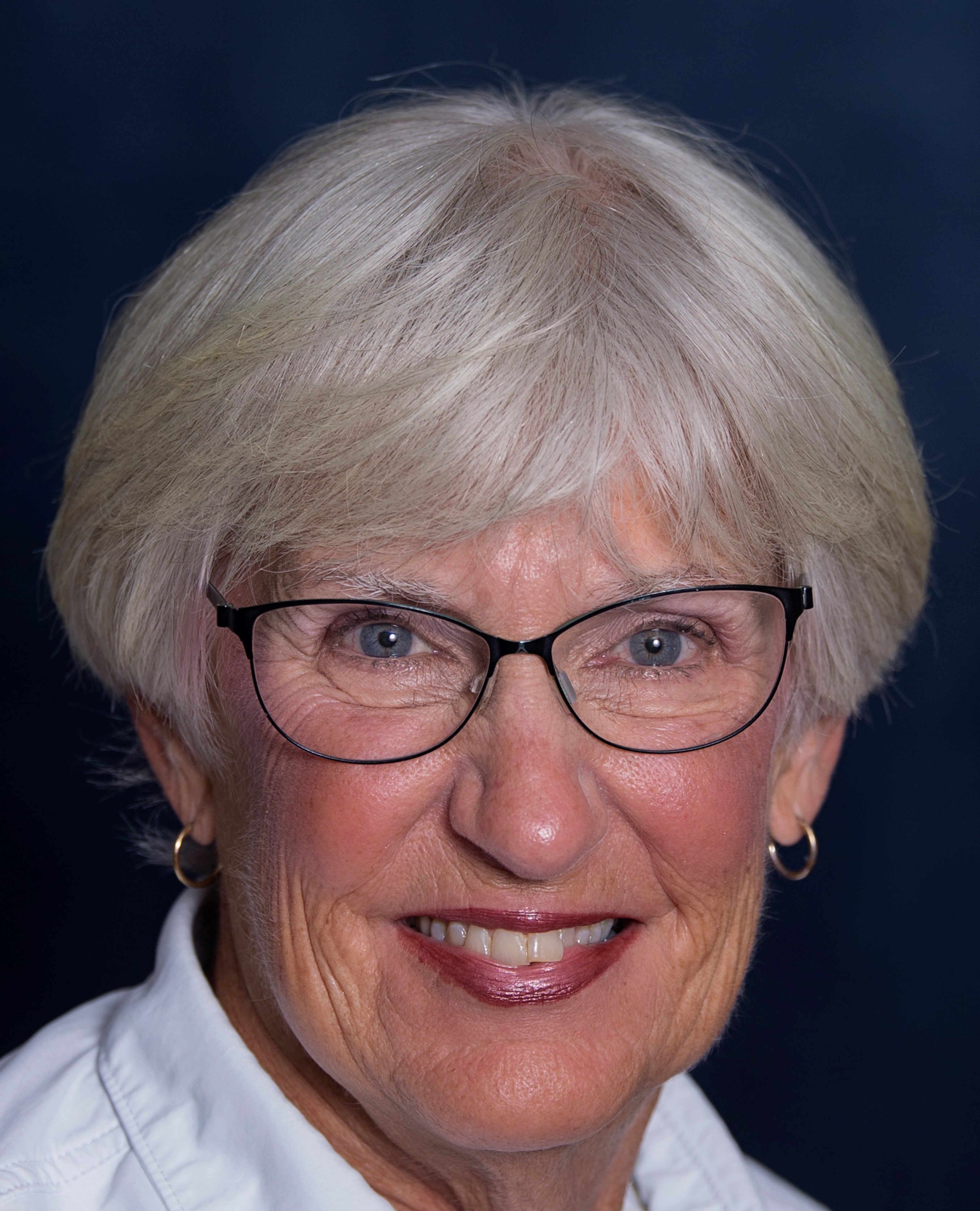 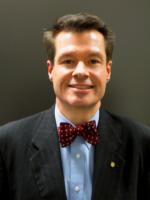 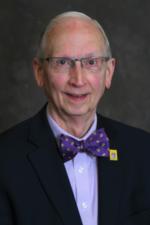 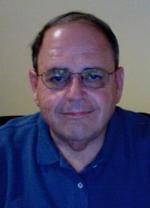 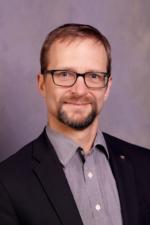 Sean McAlister
RLI Board – Co-chair Online Program
Rod Funderburk
Regional Coordinator Chair
Ed Shearin
Producer Coordinator
Chris Zambriskie
Producer – Online RLI Program
Marcia Scheideman
Faculty Trainer – Co-chair Online Program
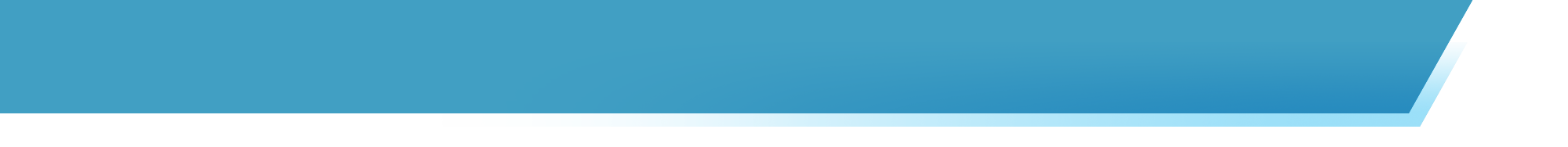 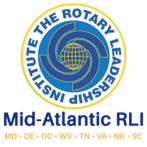 Using Zoom
Navigate Audio
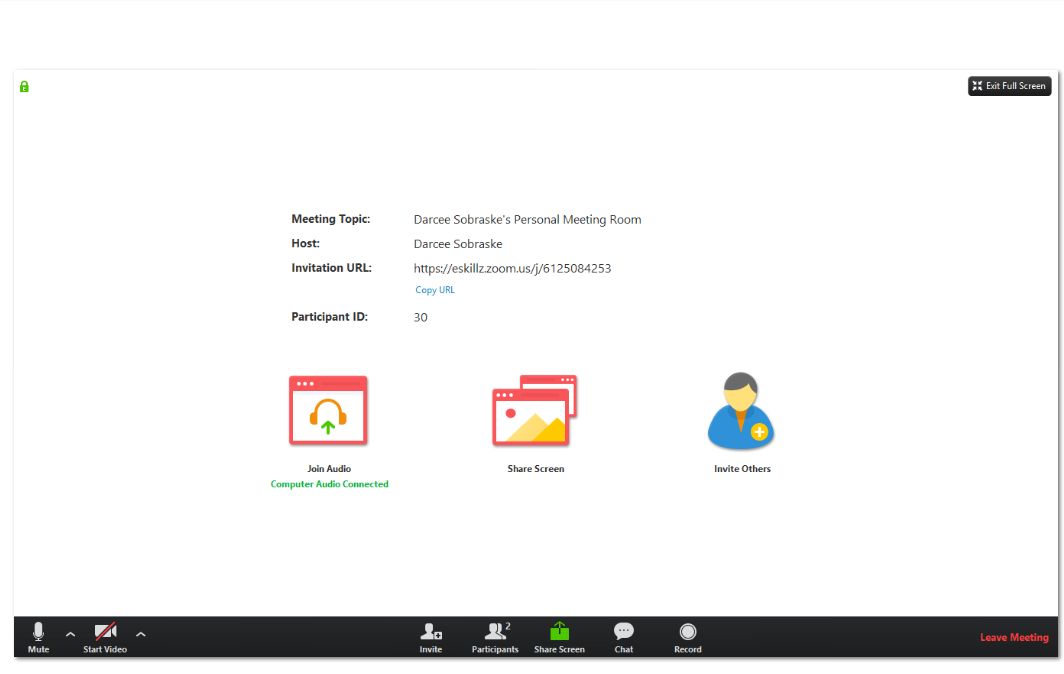 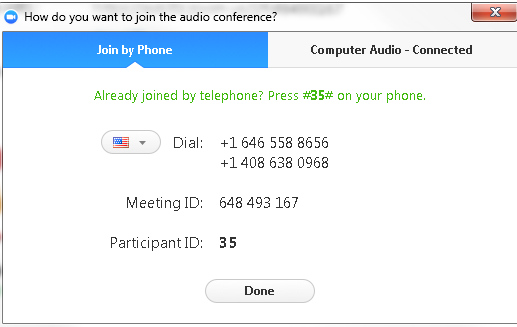 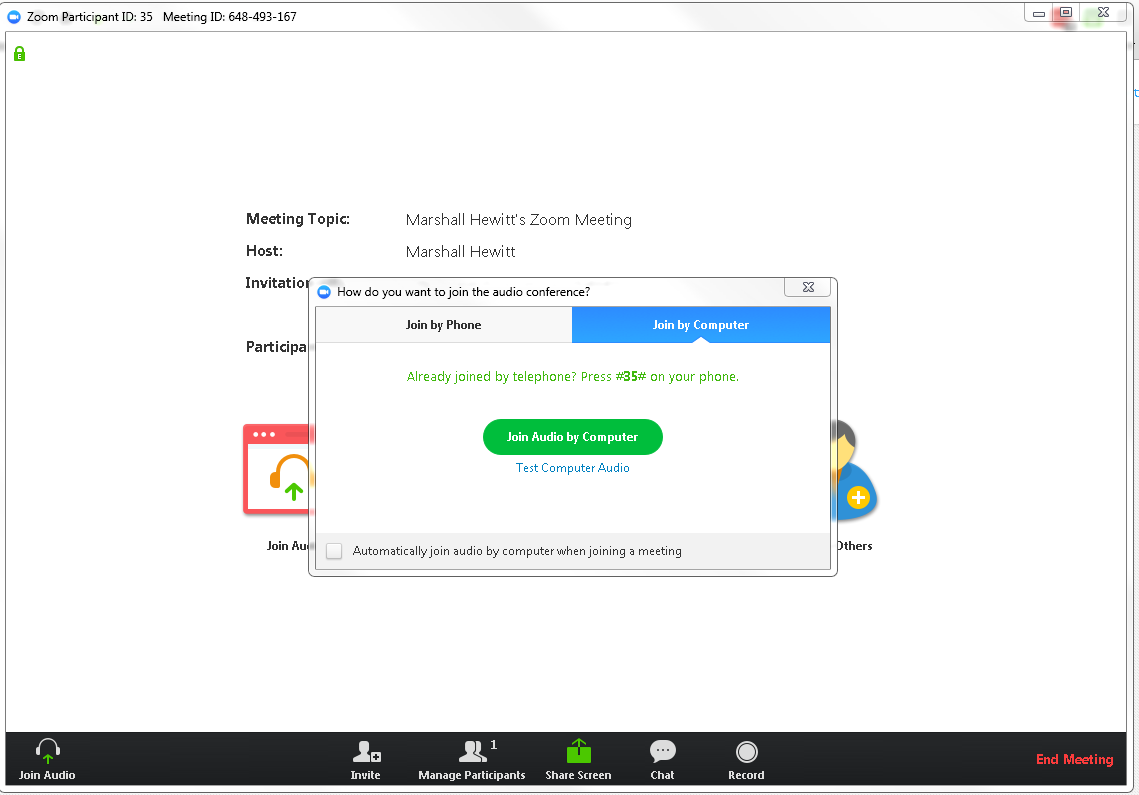 Join by Computer
Join by Phone
Test Audio
[Speaker Notes: 1. Flip through audio options for those who may be having problems]
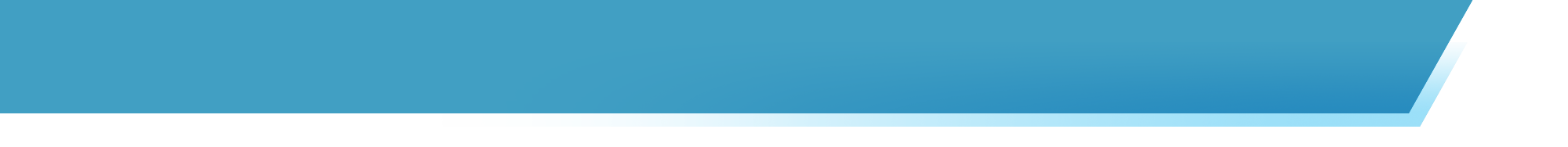 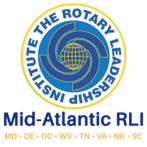 Using Zoom
Navigate Audio
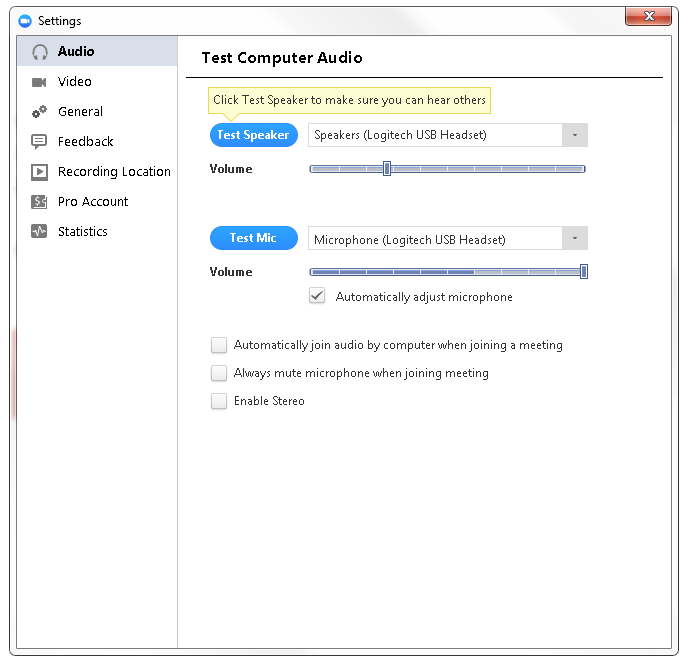 Click to test speakers
Click to test mic and hear playback
[Speaker Notes: 1. Show how to test the audio in the event that it is pointed to the wrong thing and/or there is an issue]
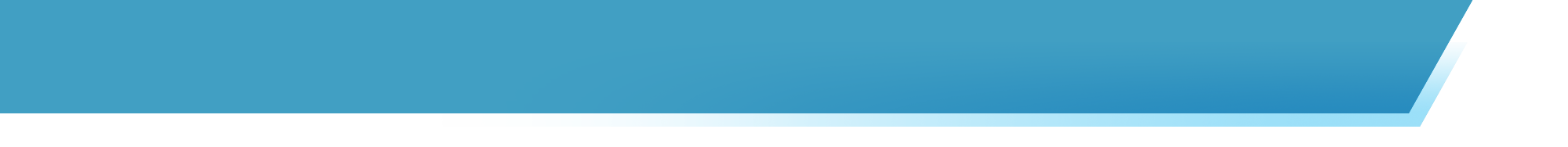 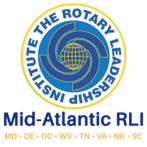 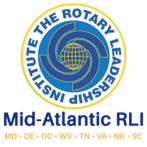 Using Zoom
Audio Test
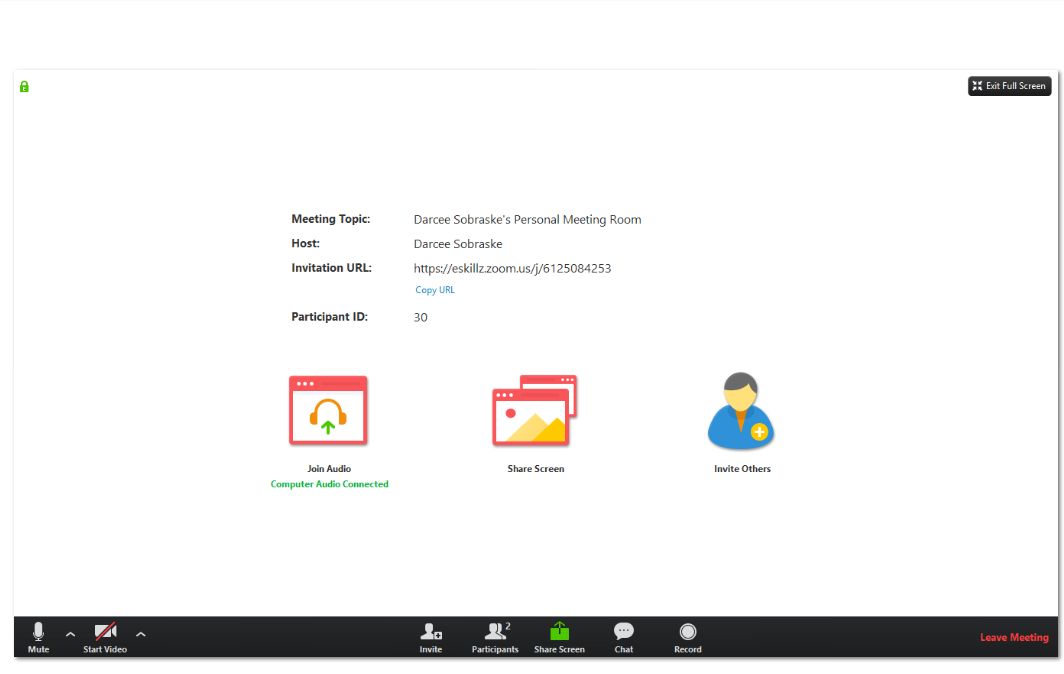 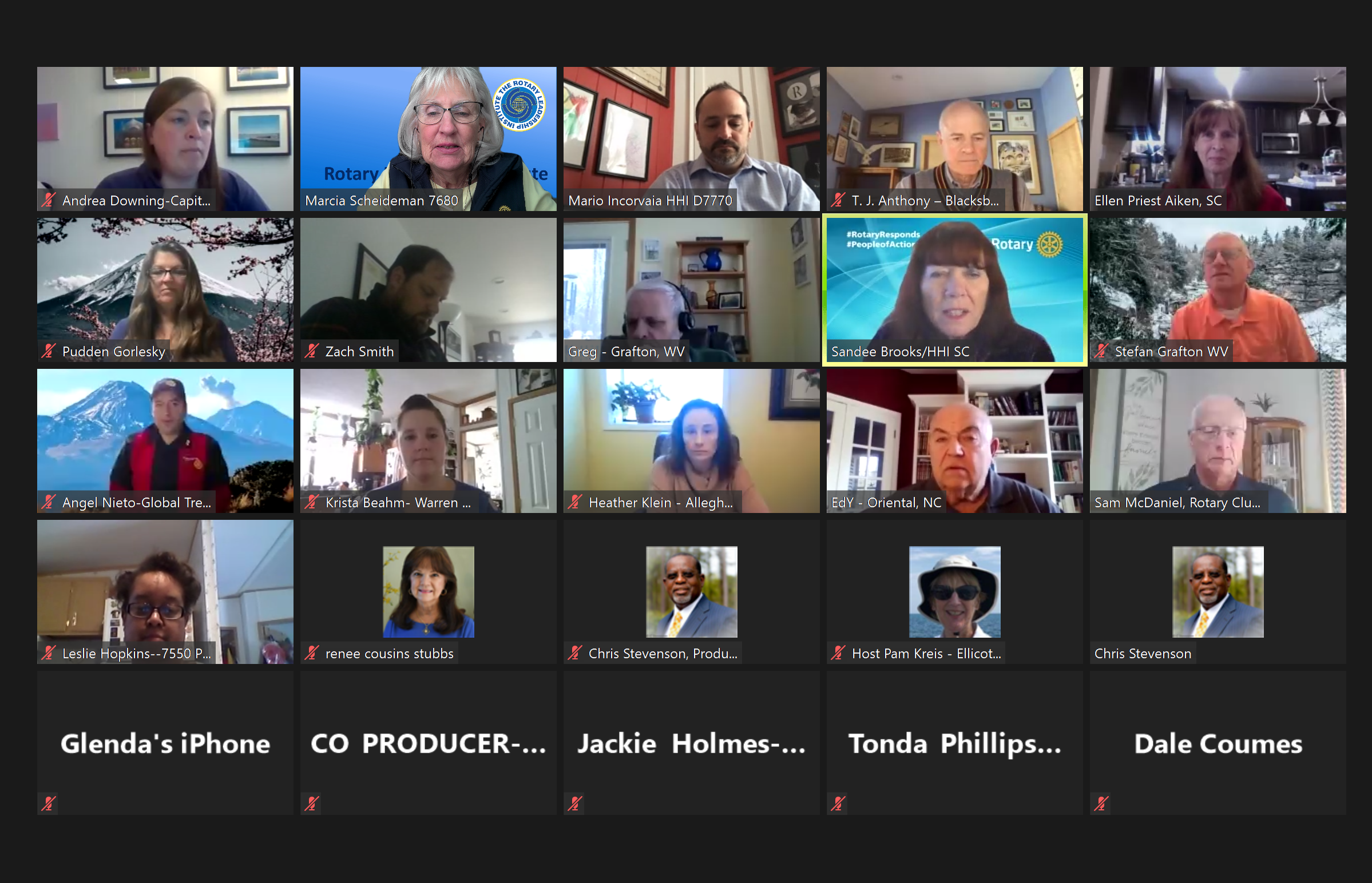 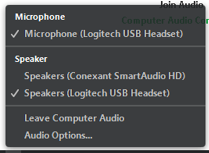 Test Audio
[Speaker Notes: If you have already joined the audio but wish to test it again, you can bring back the audio window by clicking on the small arrow to the right of your mute button on the bottom tool bar. This will bring up a dropdown list. 
Select the last one for audio options and that will bring back your popup where you can test audio, switch to a phone connection or leave the audio entirely.]
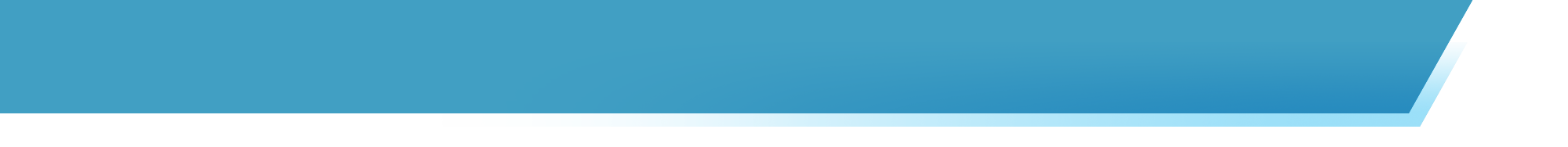 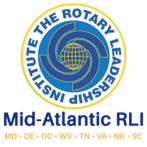 Using Zoom
Who Else is Here?
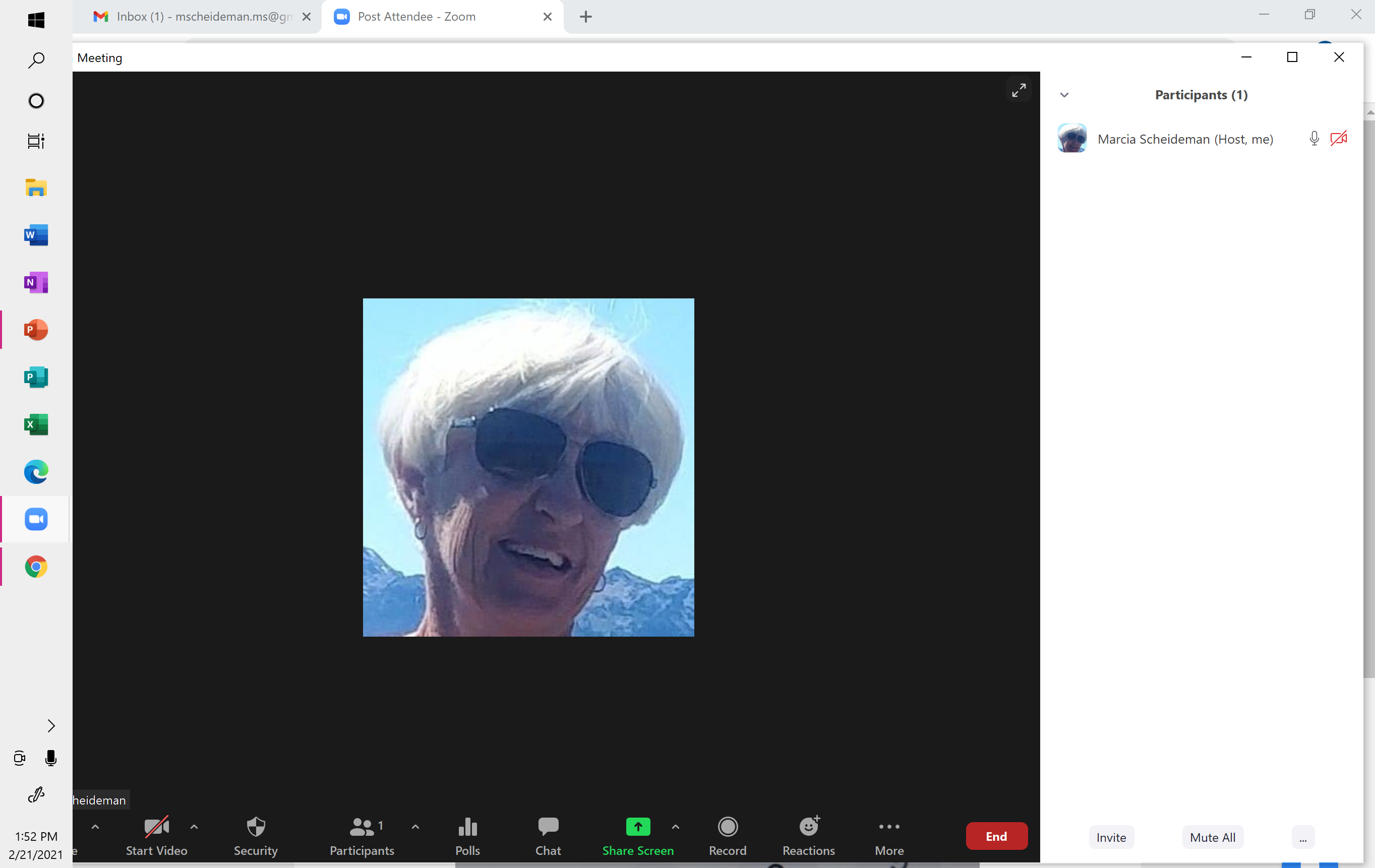 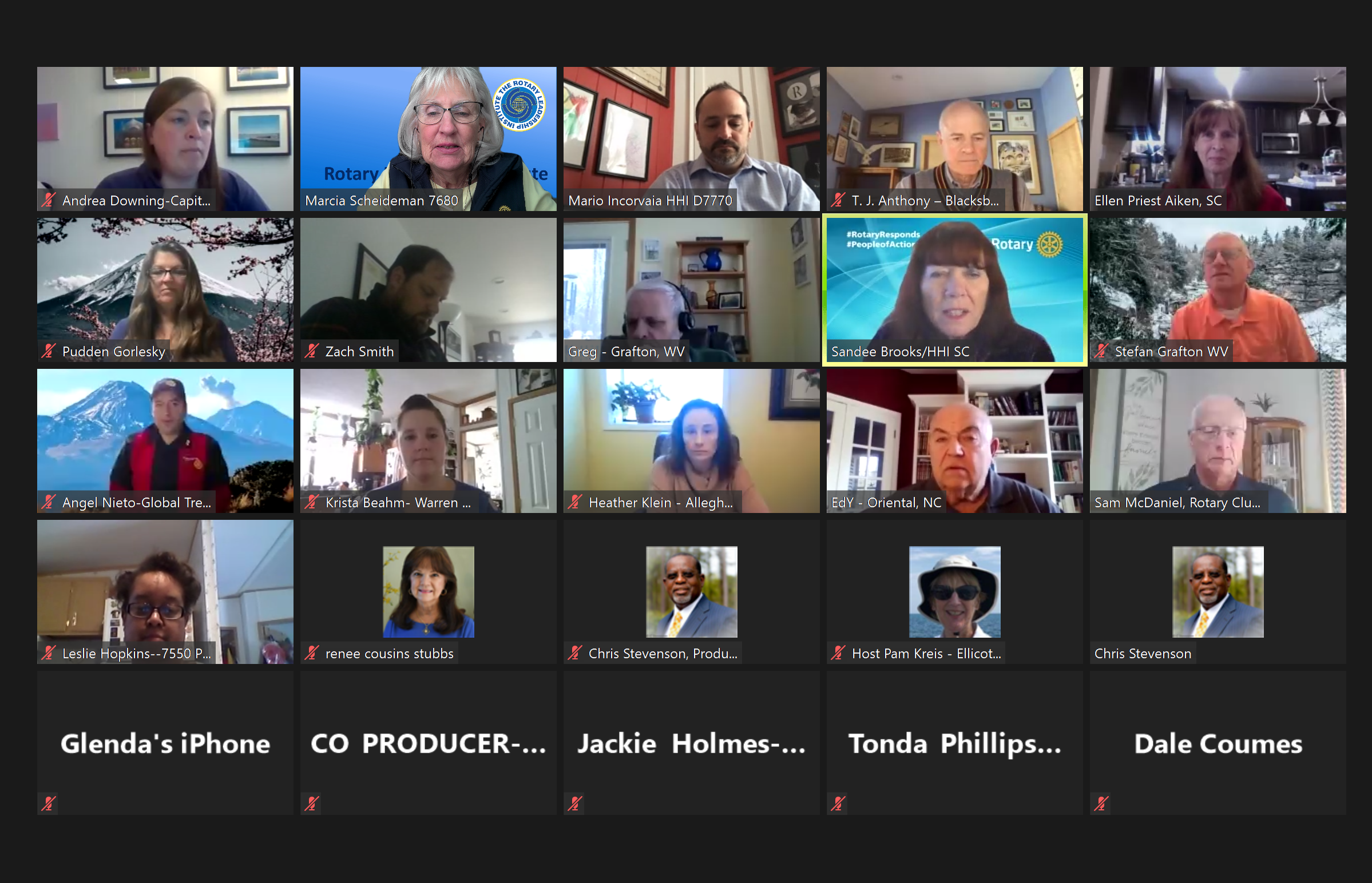 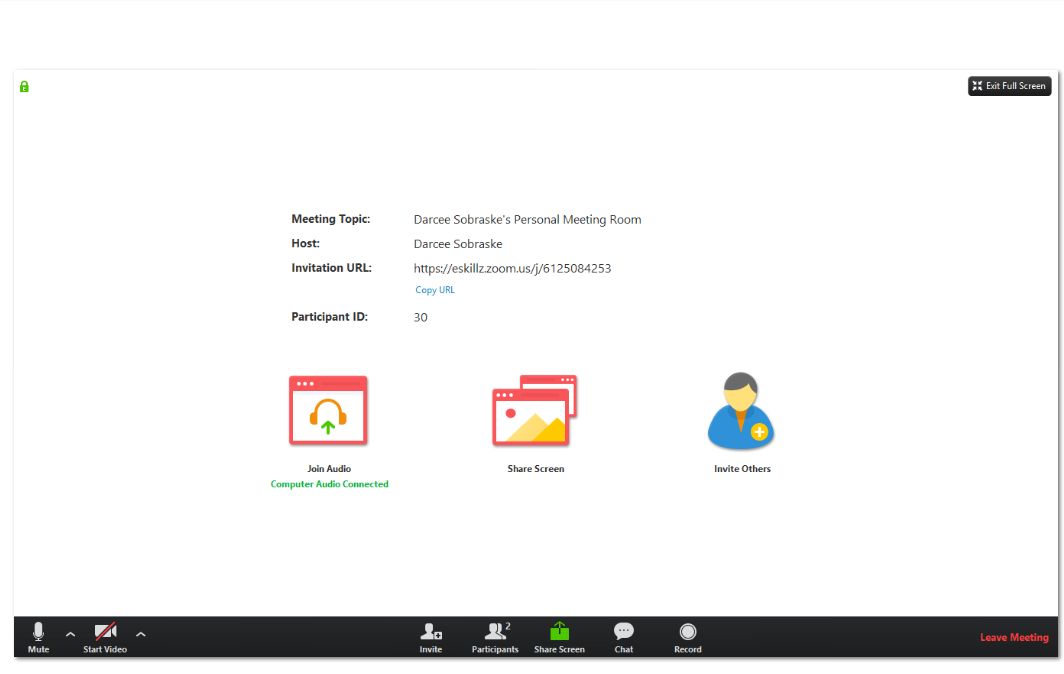 Participants
[Speaker Notes: To manage some of the other functions, click on Participants at the bottom
All participants in the session are listed along with whether they are host, co-host, muted, showing video]
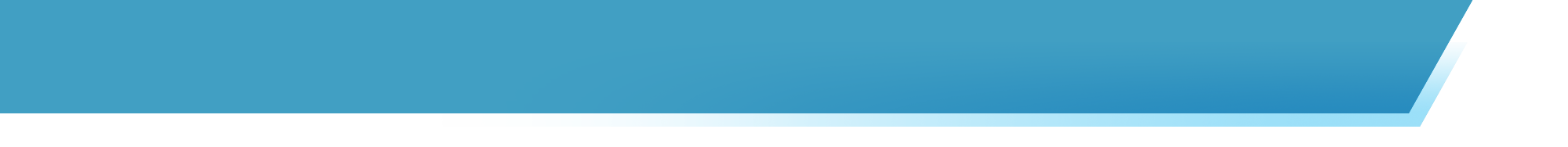 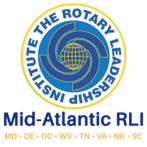 Using Zoom
How to be Heard?
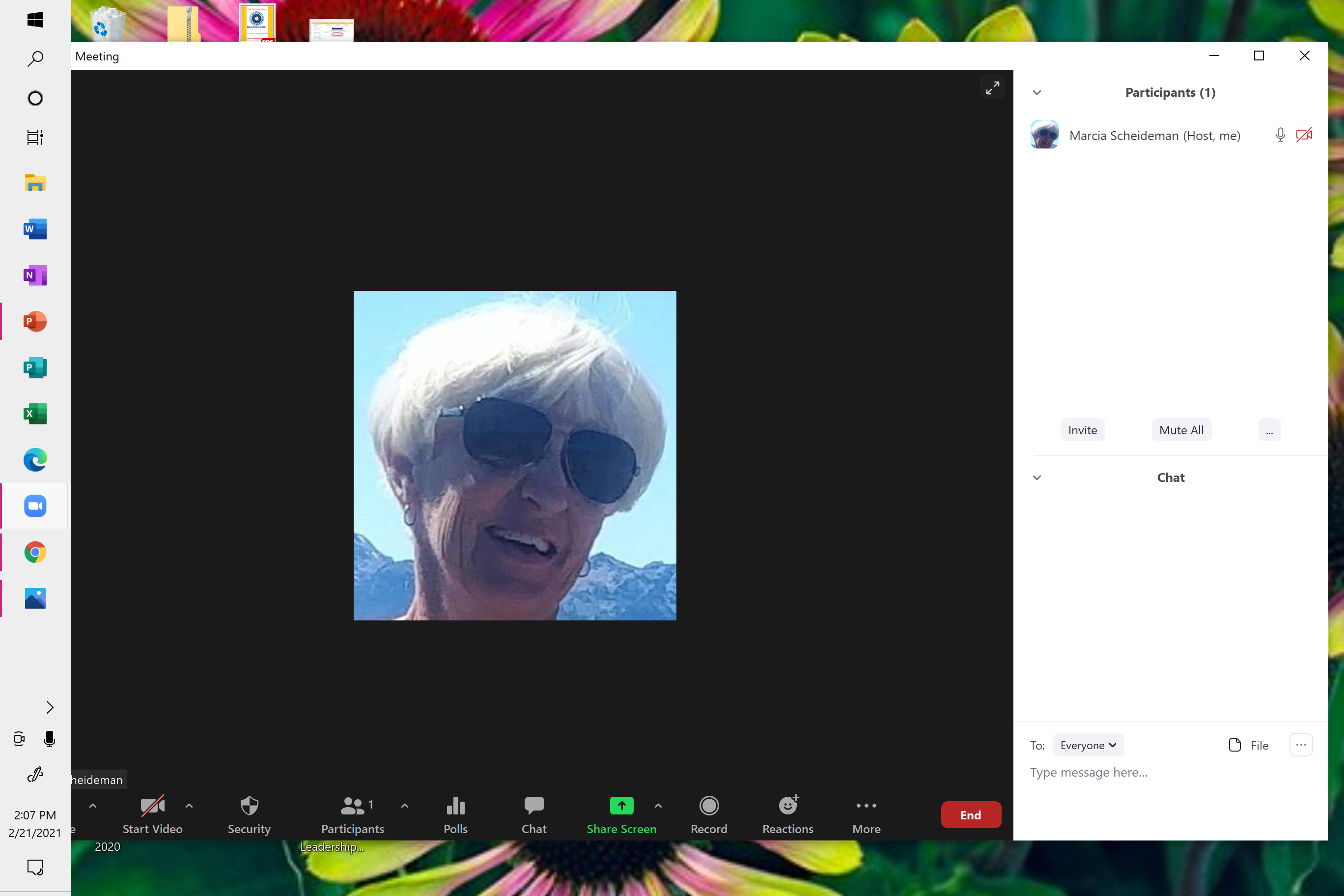 Muted indicator
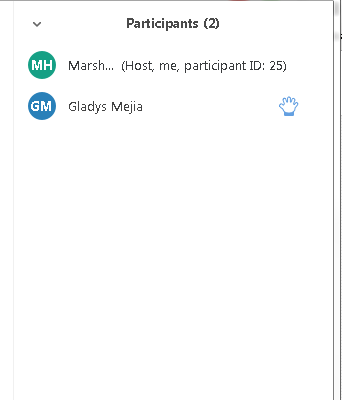 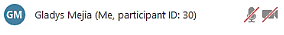 Hand raised indicator
Mute/Unmute
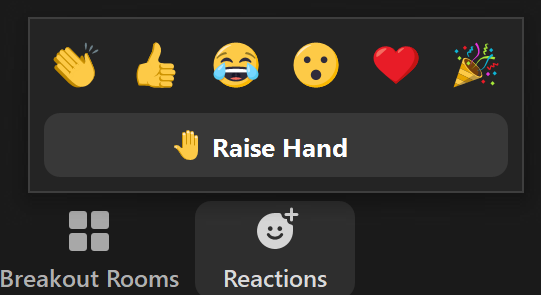 [Speaker Notes: The participant list allows you to mute/unmute yourself .
It is also a place where you can change the status of a particular individual
Point out Reaction button and how it should be used]
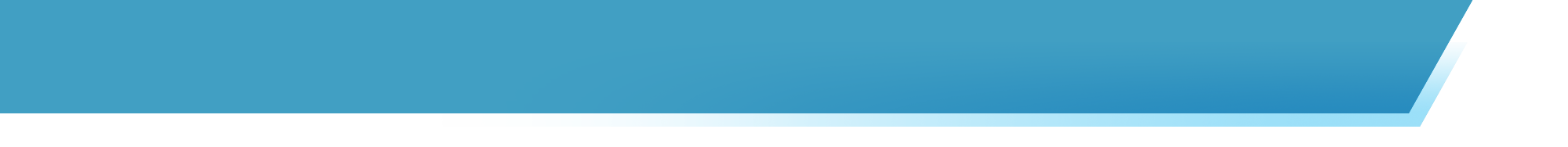 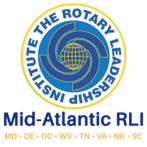 Using Zoom
Elements of Chat
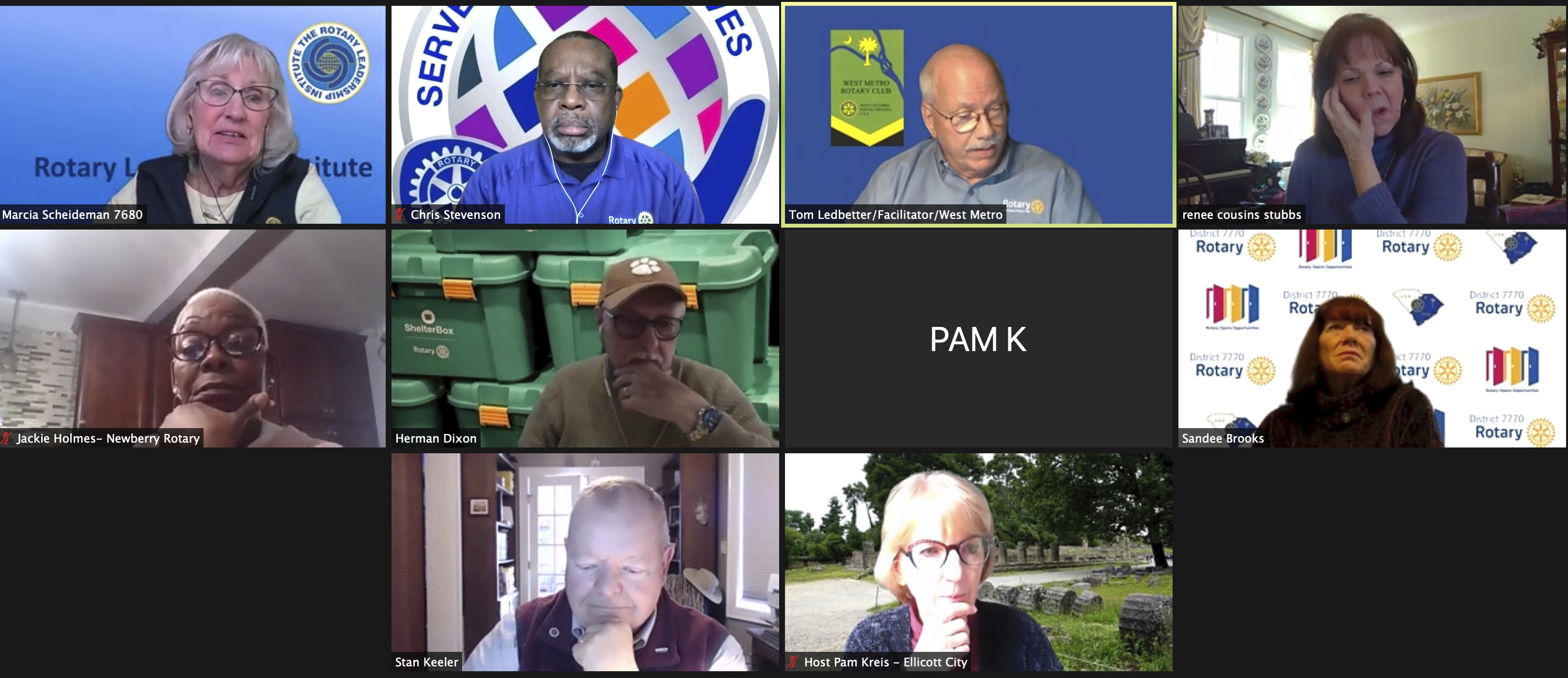 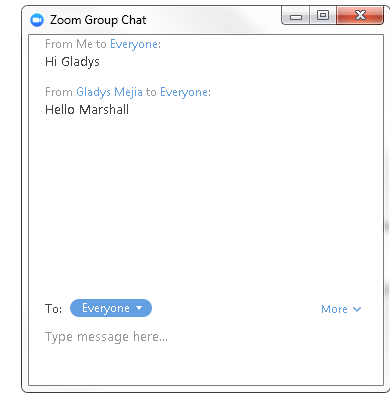 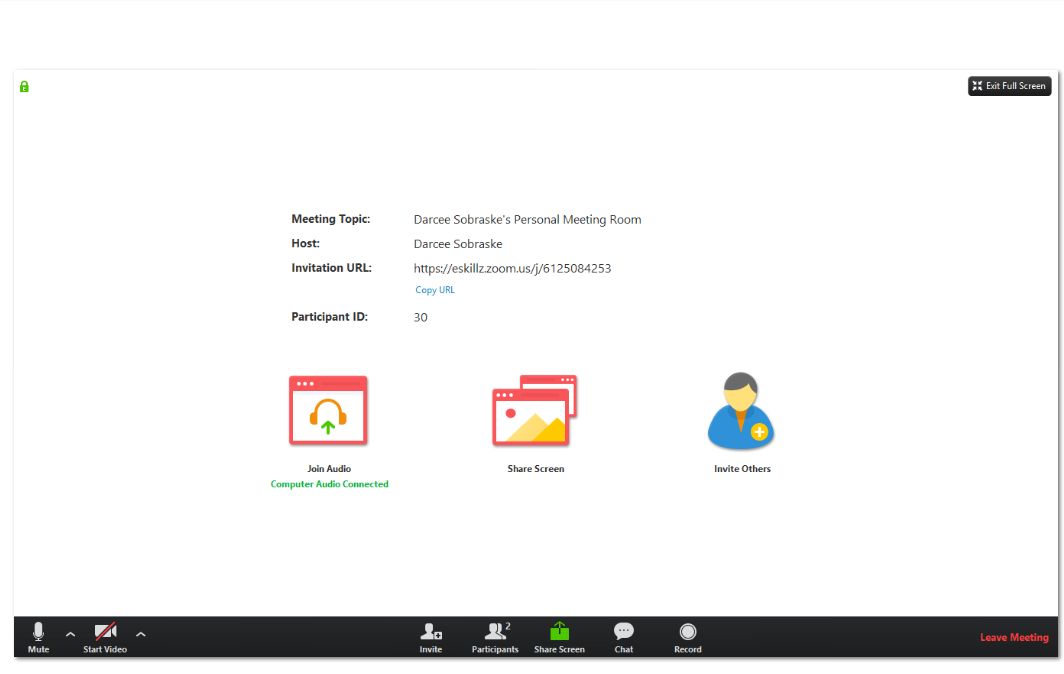 Use of 2 devices
Chat
[Speaker Notes: To chat, click on the chat icon on the bottom tool bar and that opens your group chat window.
Point out use of second source for sound (Pam Kreis logged in on two separate devices).]
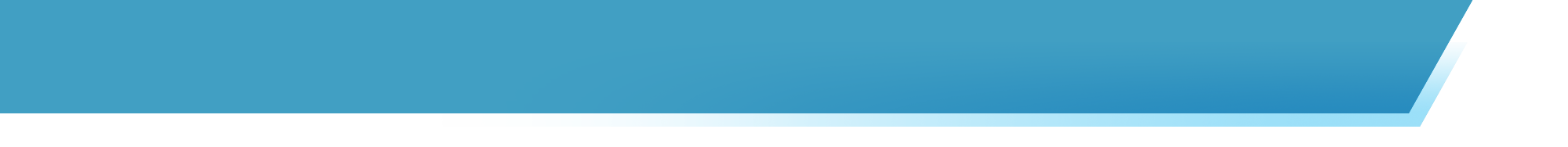 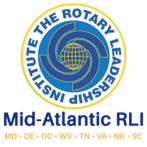 Question Time
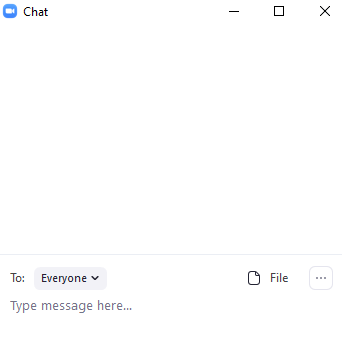 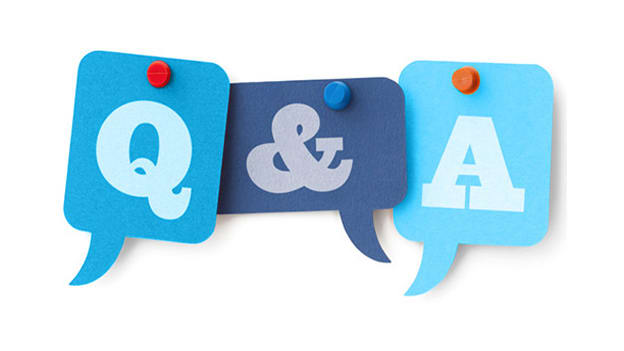 Use the CHAT button to:
Collaborate
Seek Technical support
Ask questions
[Speaker Notes: Show participants what Chat can be used for and the pitfalls of CHAT.
Facilitators and Hosts can choose to limit Chat use – point out the options]
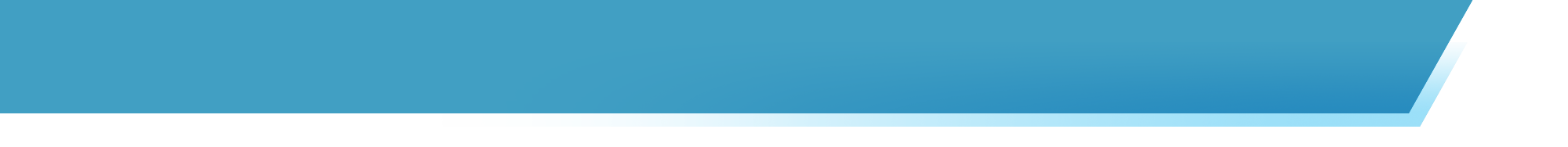 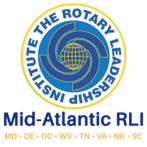 Screen Sharing
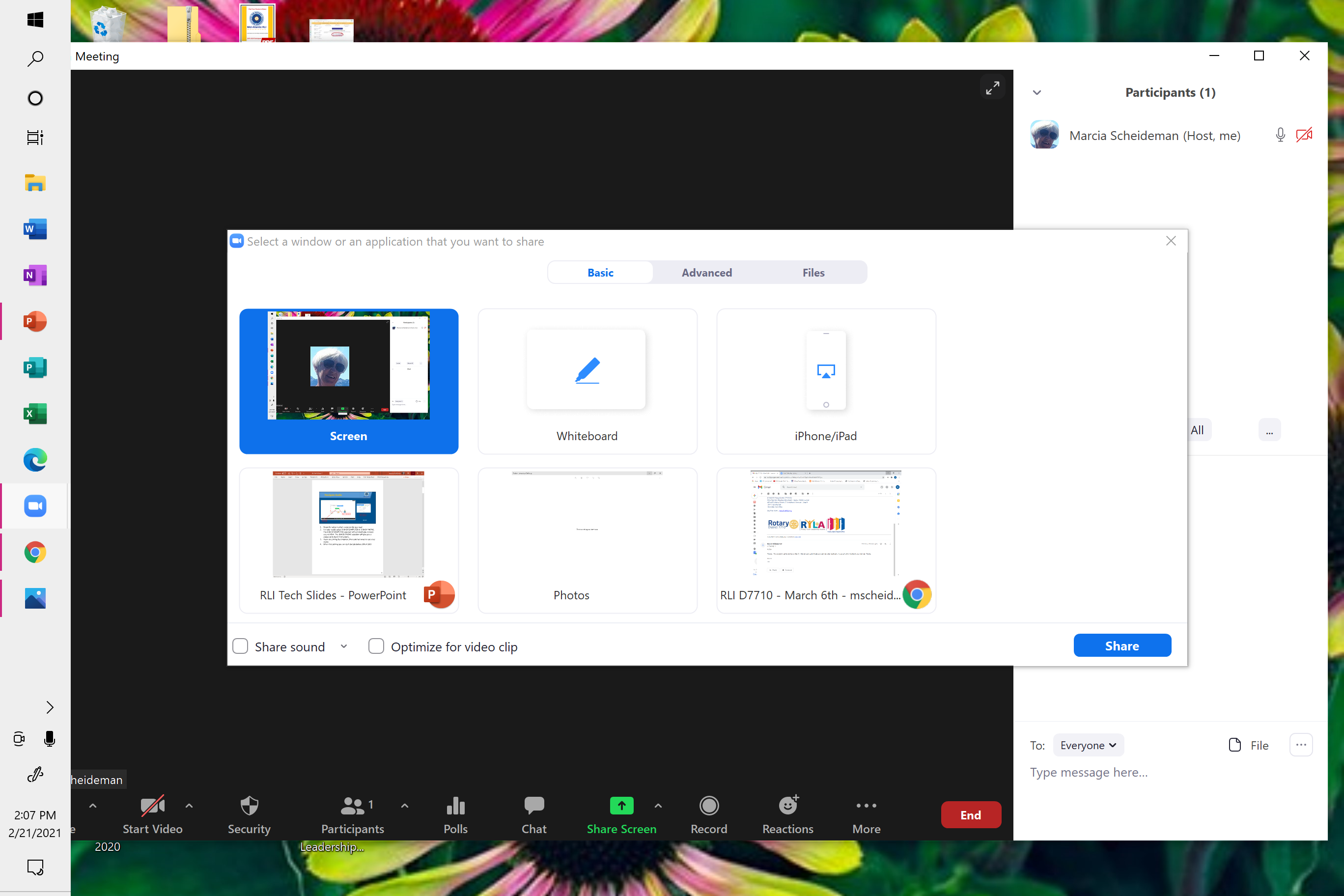 Share Screen
[Speaker Notes: Show facilitators how to share their screen and what choices they have when sharing a screen – whole screen, individual features (powerpoint, video, another website.)
Point out that different people have different views. (host, co-host, participants)]
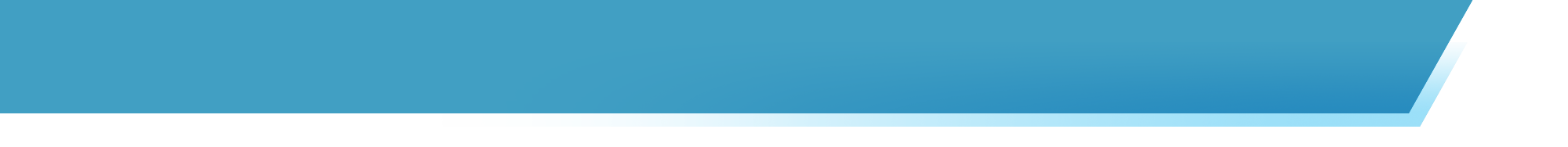 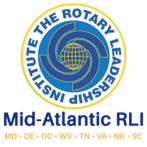 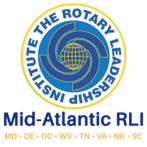 Using Zoom
Choice of View
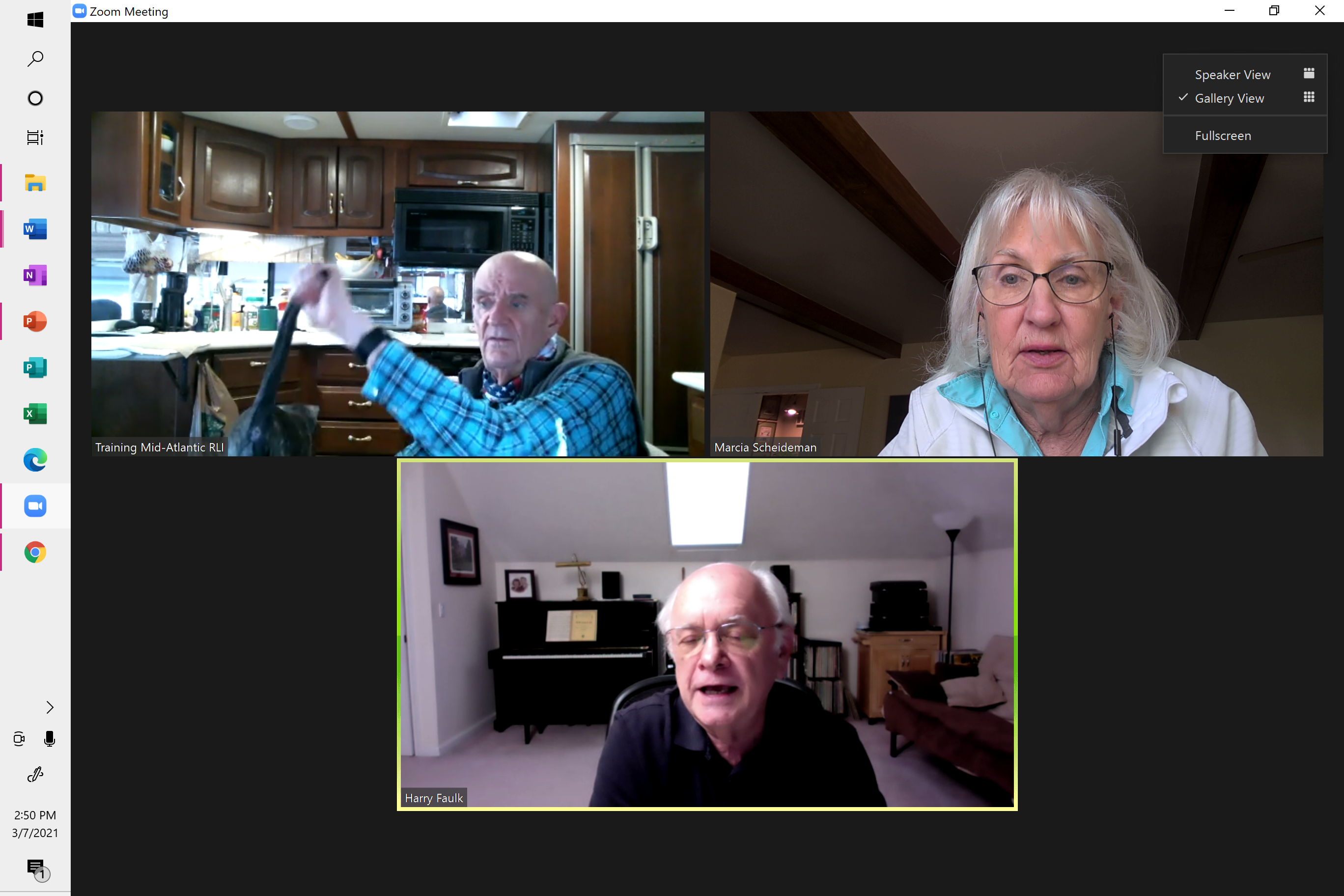 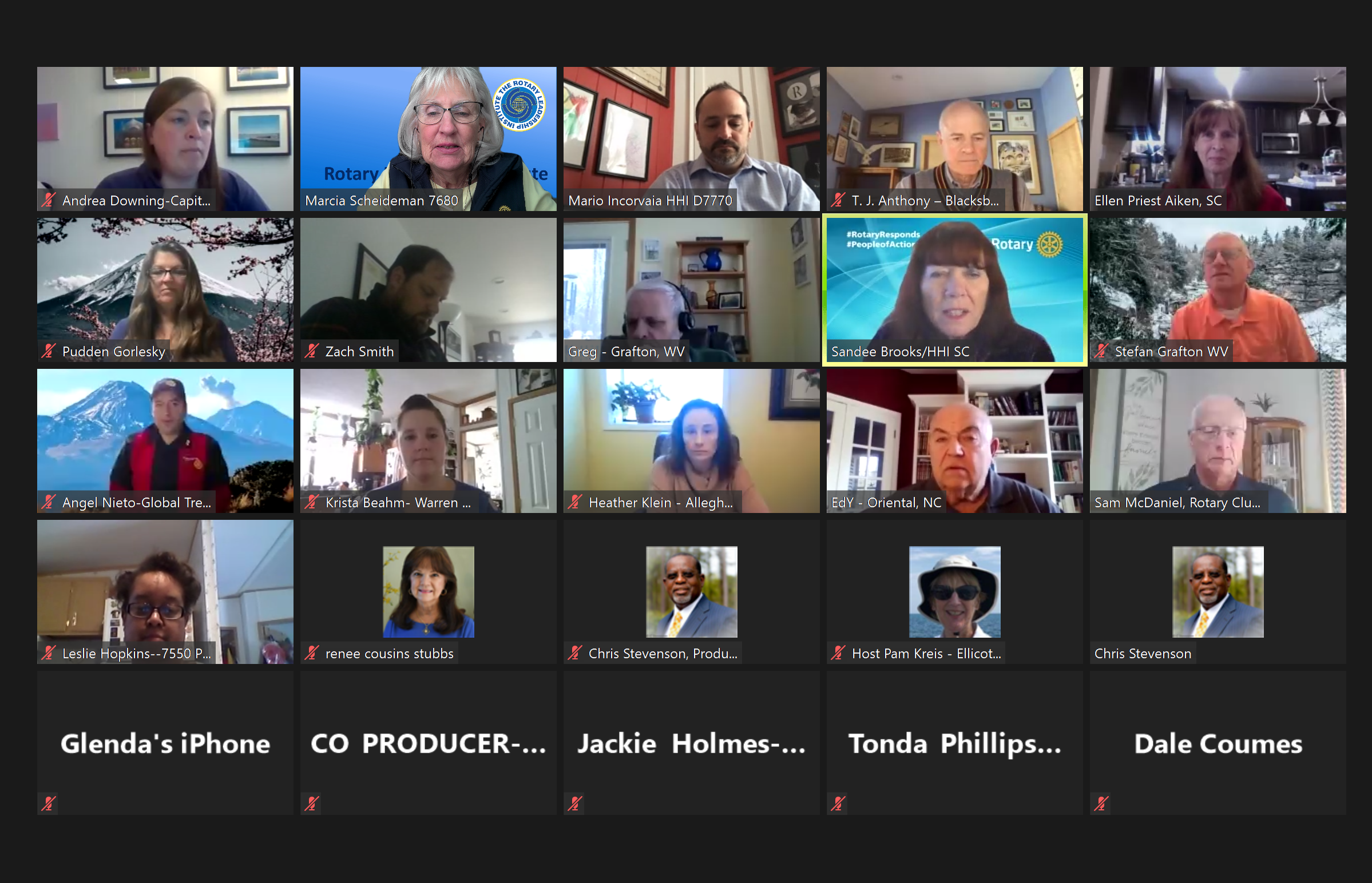 View
[Speaker Notes: 1.  Demonstrate how to switch from Gallery View to Speaker View and how to toggle between Full Screen and Exit Full Screen.]
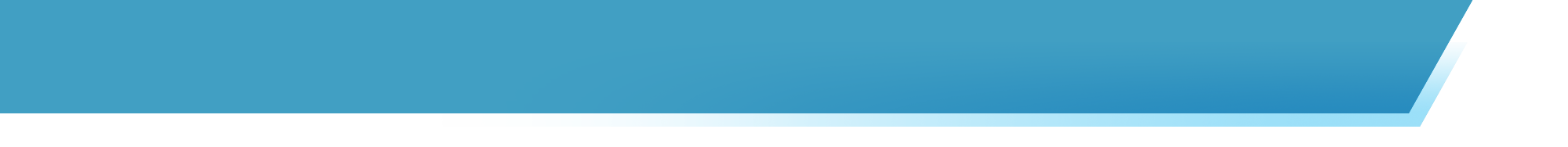 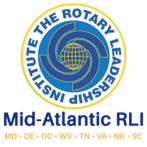 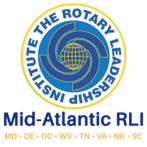 Using Zoom
Choice of View
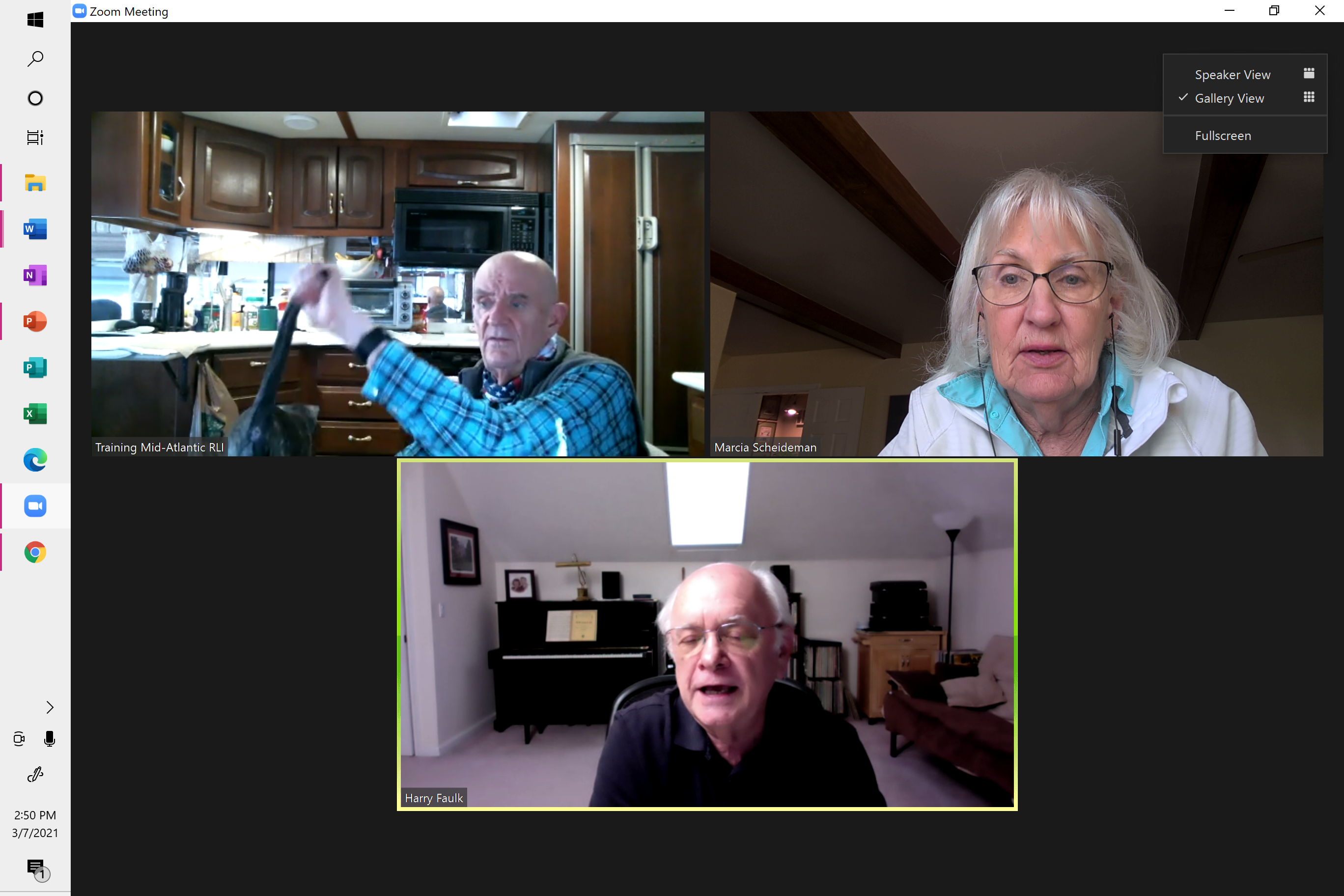 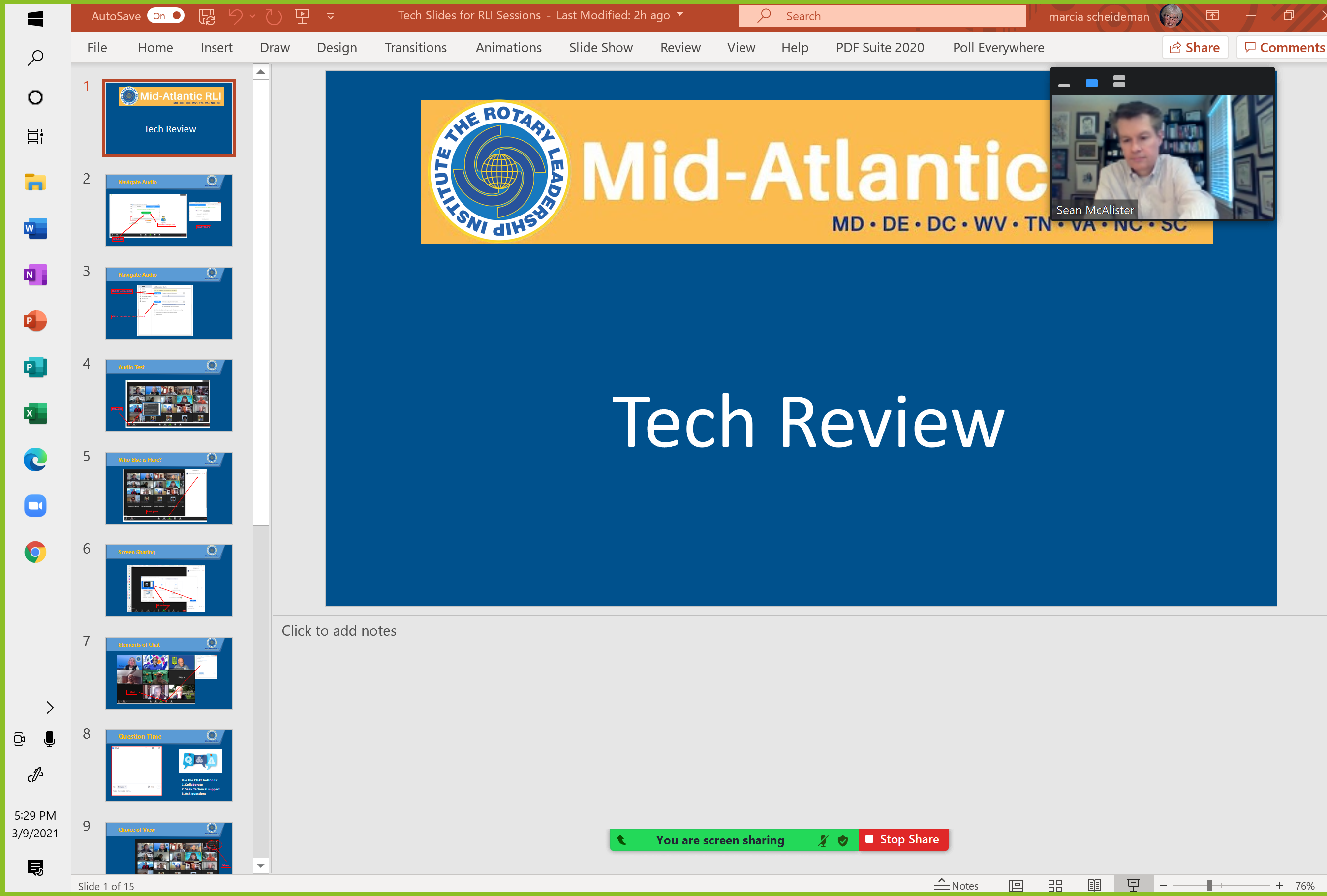 Change Gallery View
[Speaker Notes: Show how to change the size of the thumbnail and/or gallery view while screen is shared.
Point out that hosts, co-hosts and participants see different configurations on the screen.]
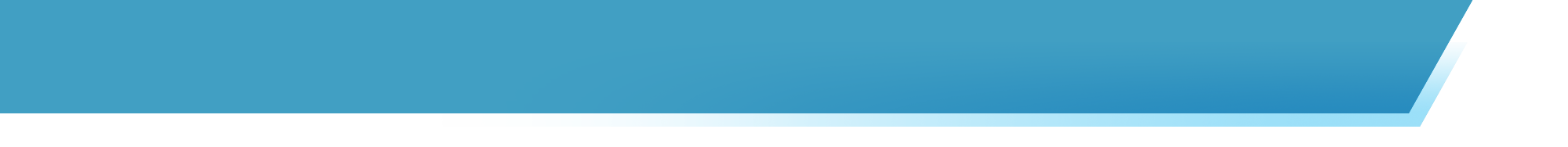 T
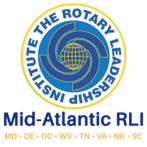 Open Another Browser Tab
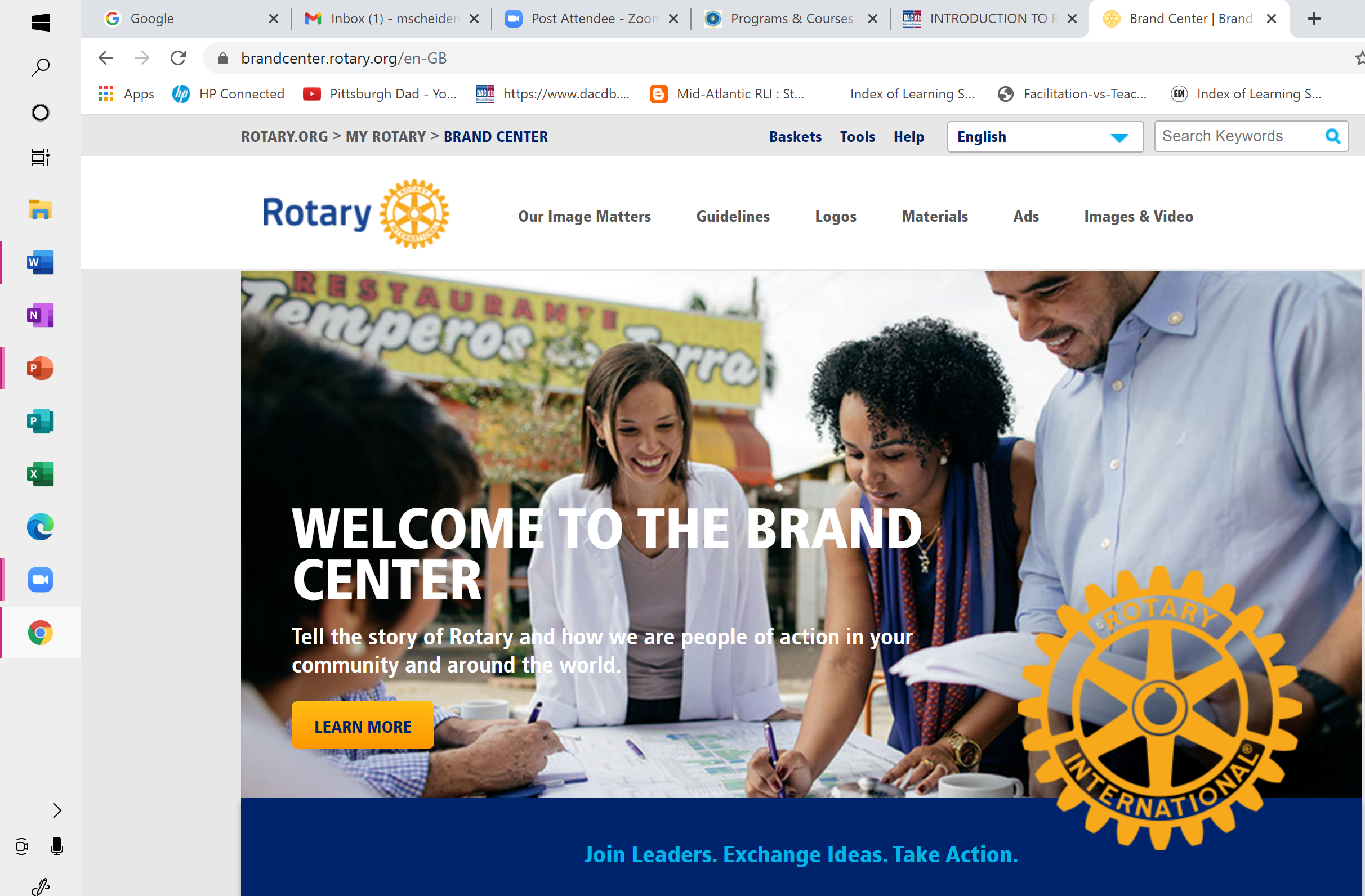 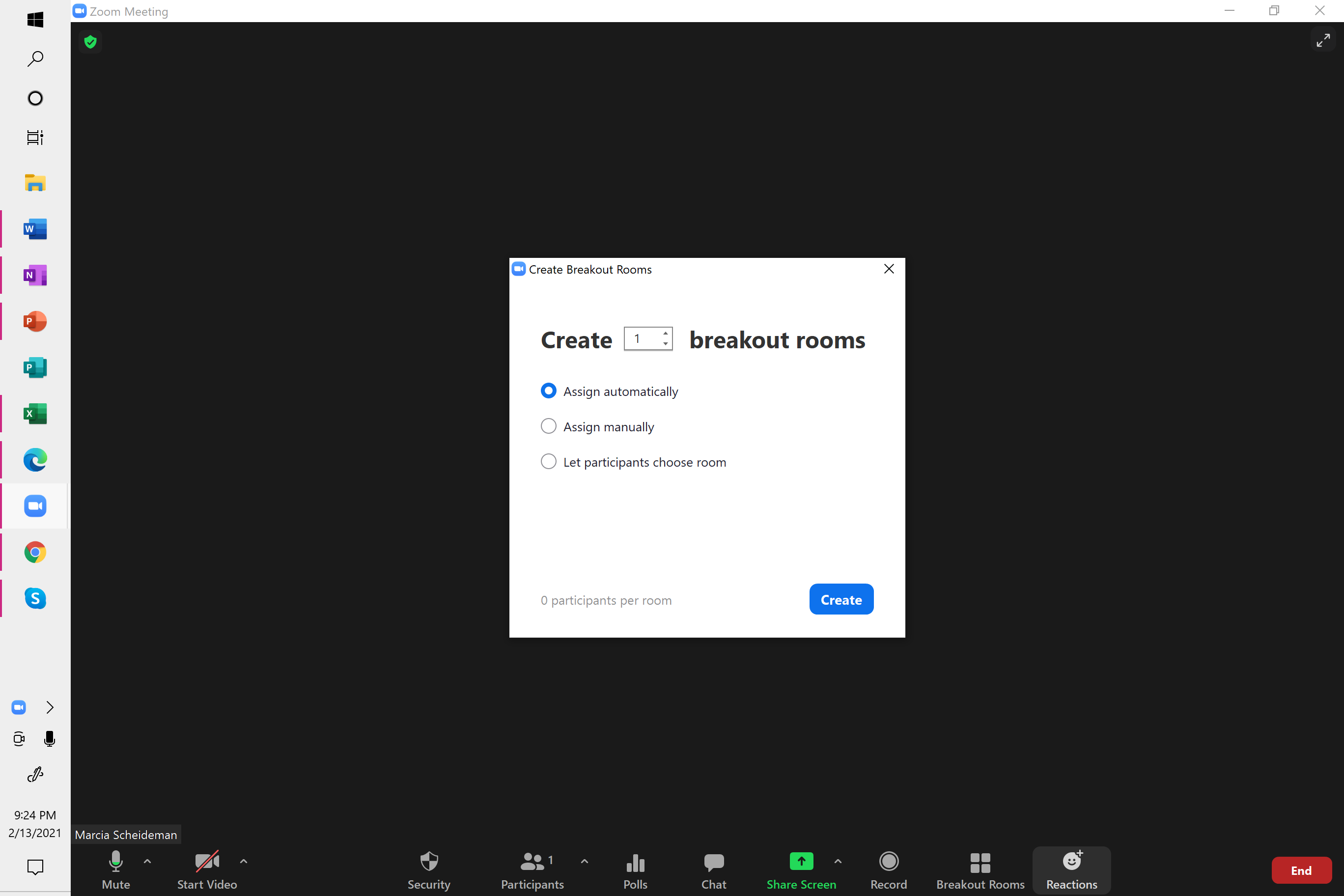 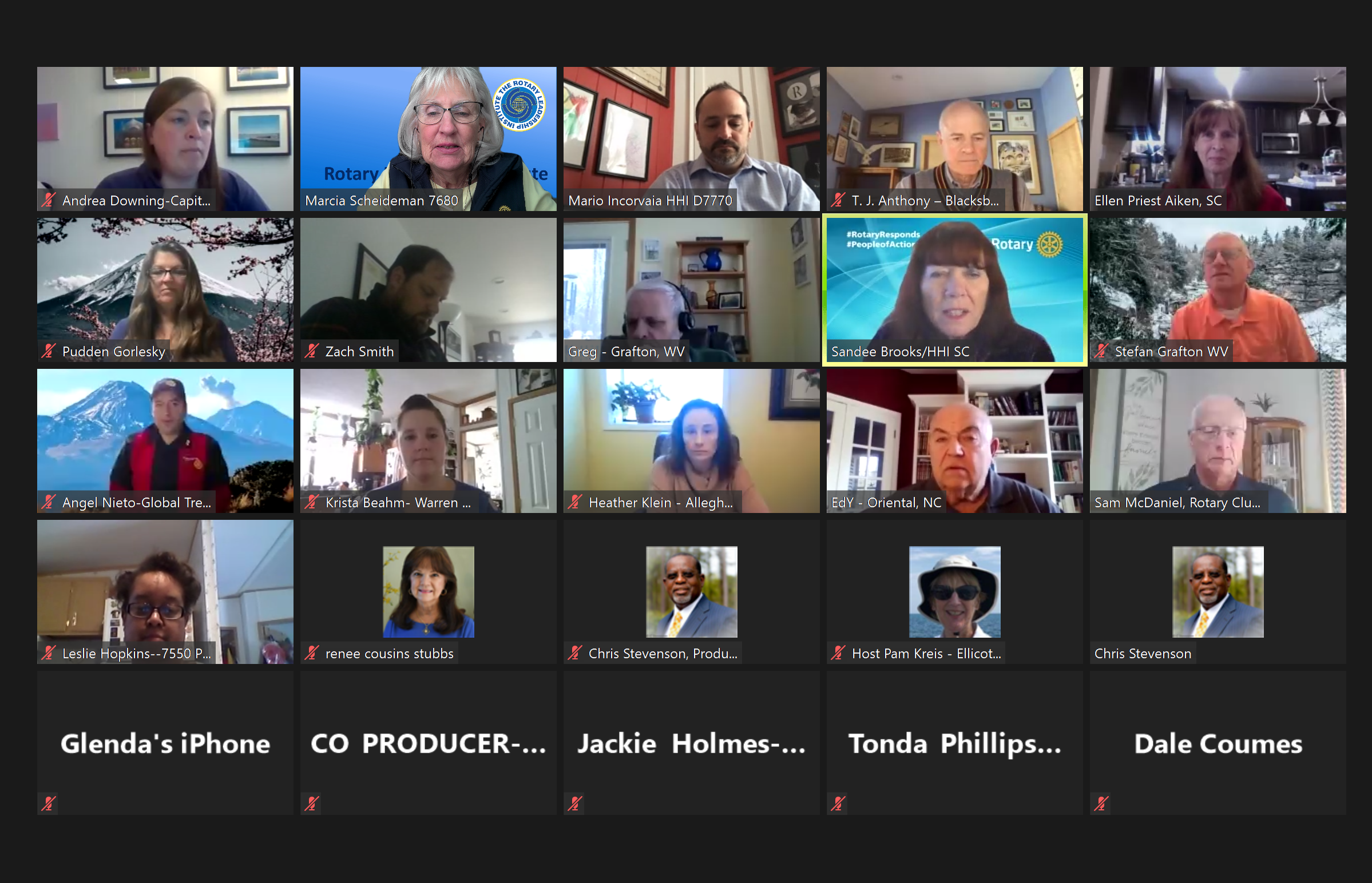 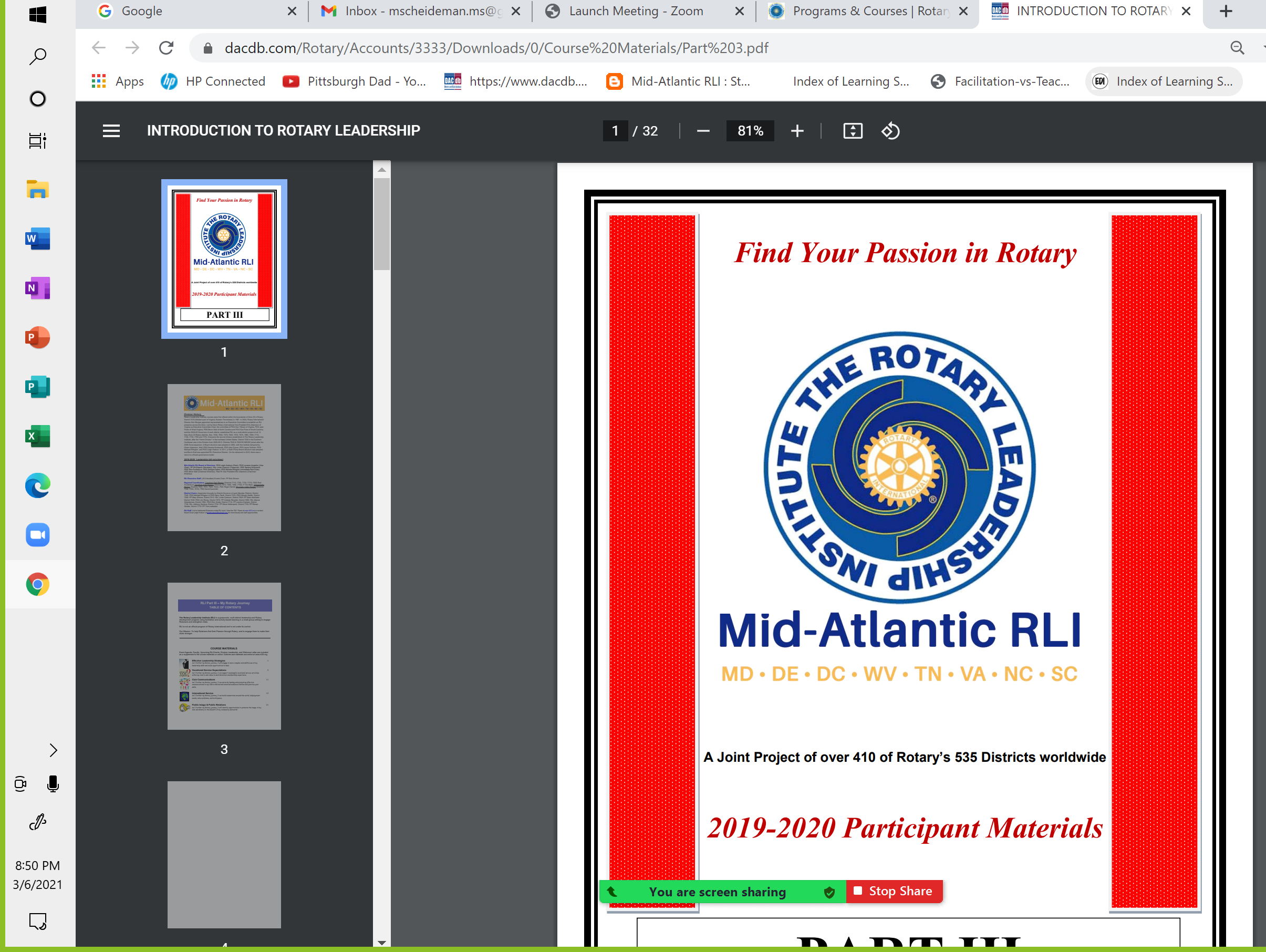 Toggle Between Zoom Screen and Browser
[Speaker Notes: Participants can be directed to access a particular website, YouTube video or other online activity by opening another tab in browser
Have these sites open prior to training so you can get to them quickly]
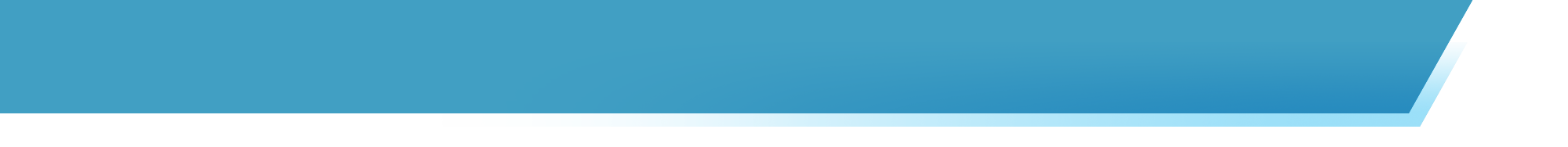 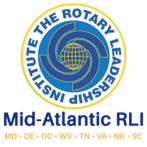 Polls
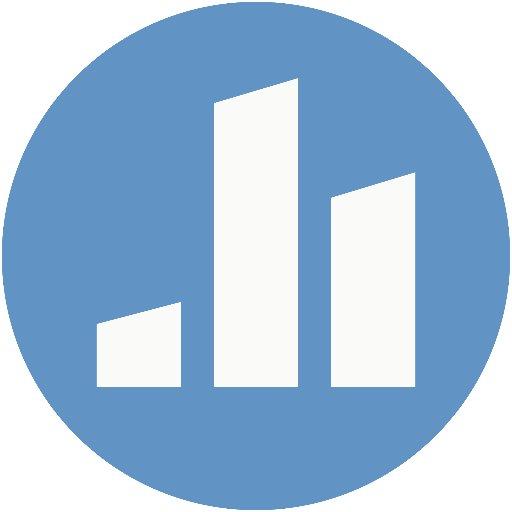 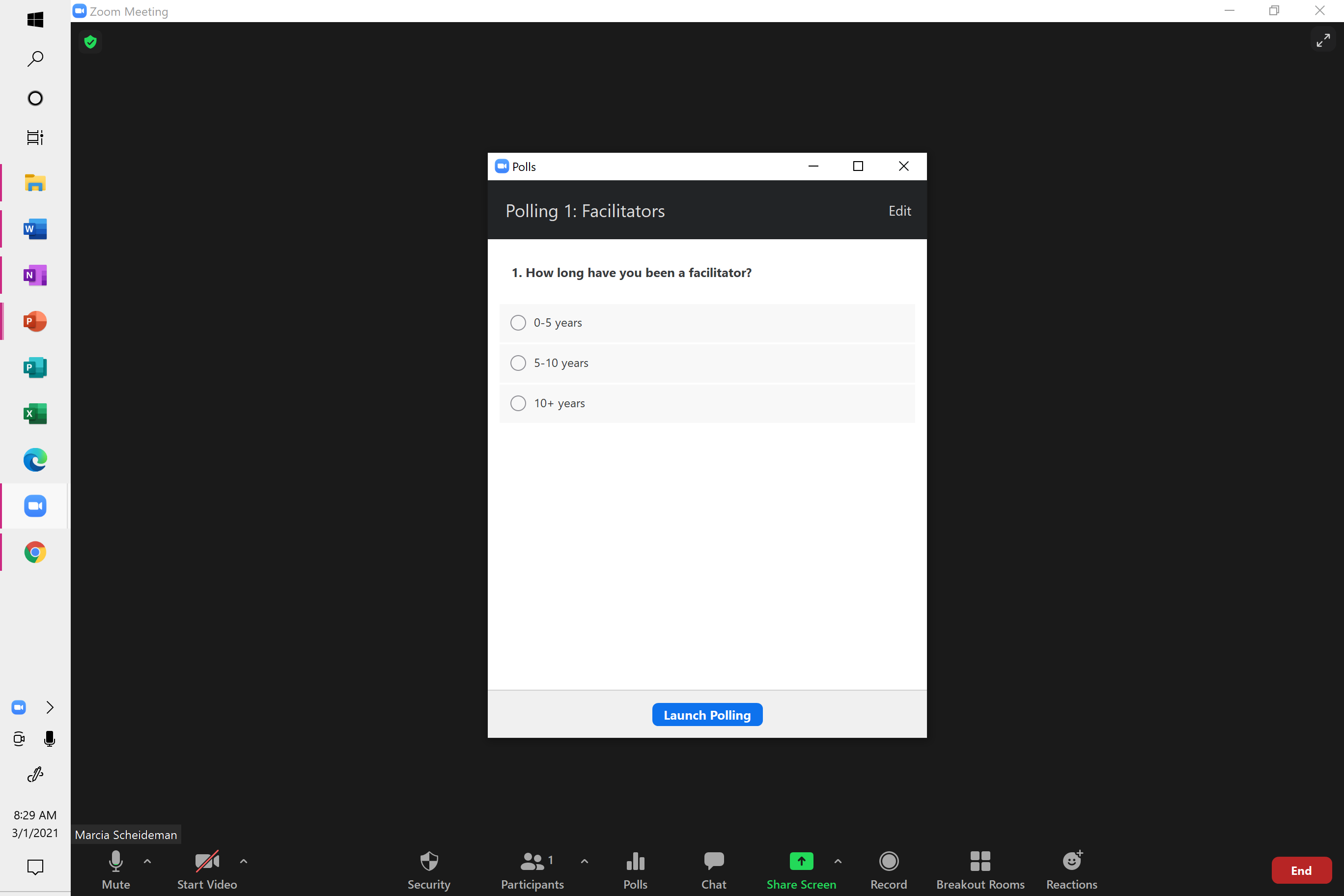 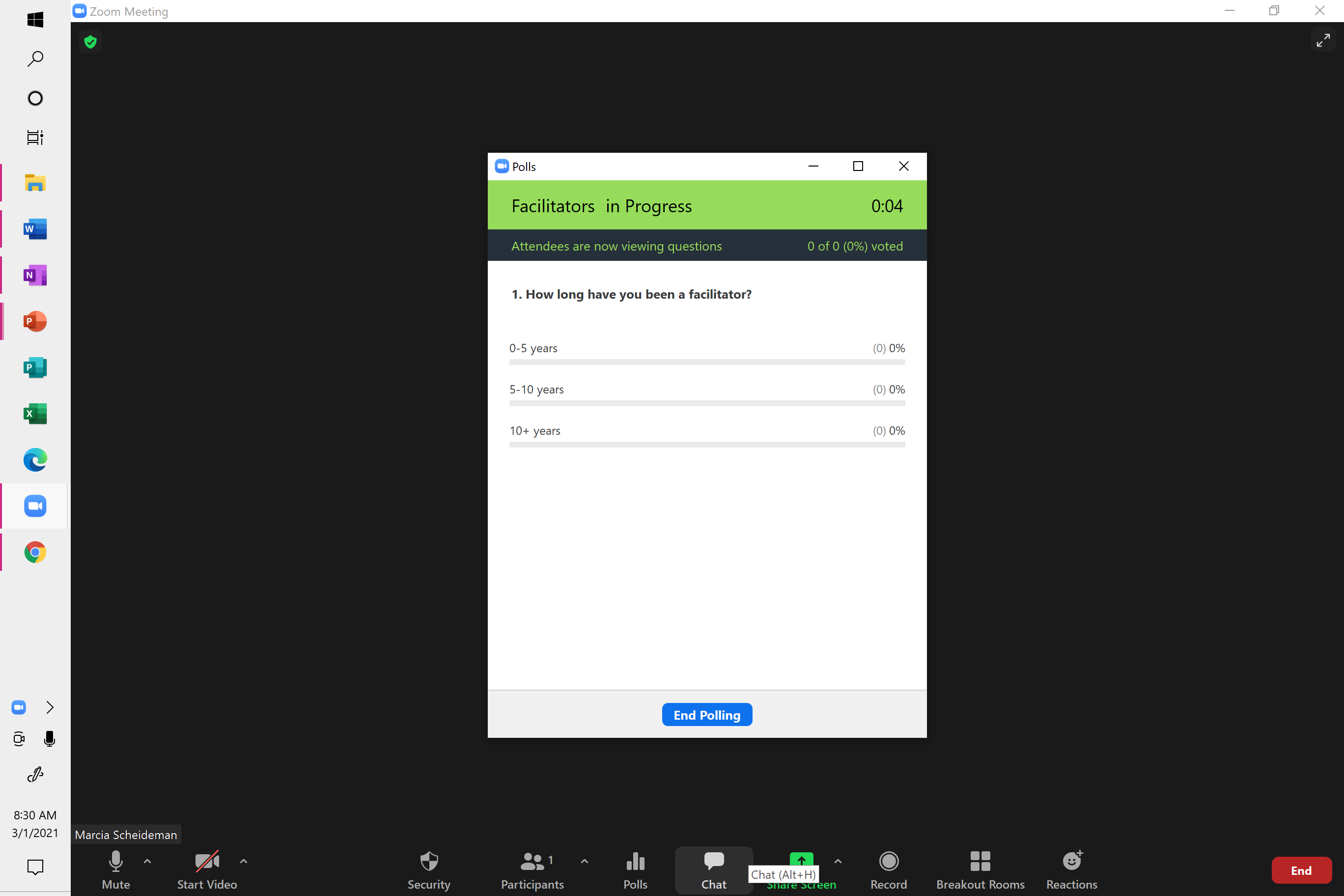 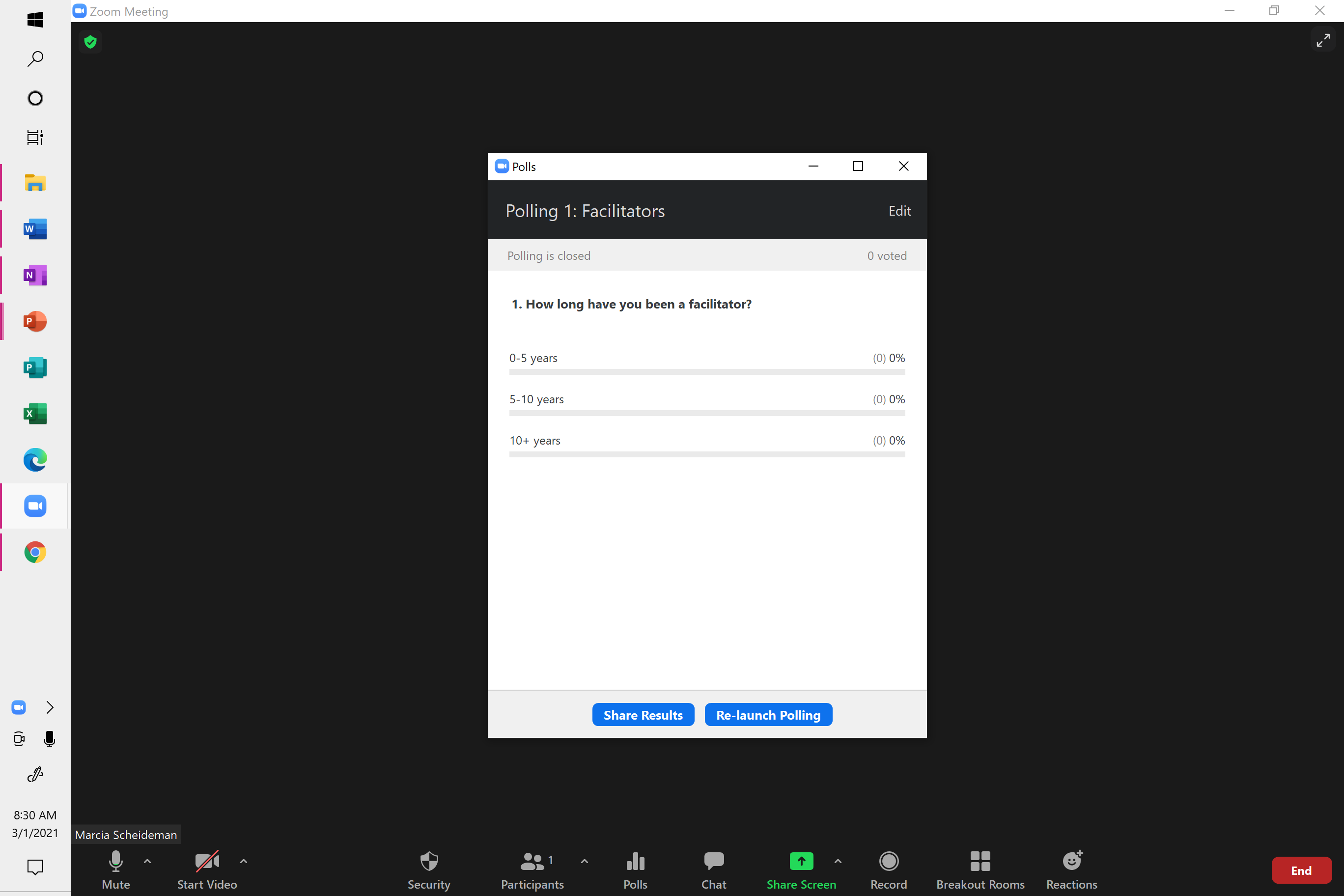 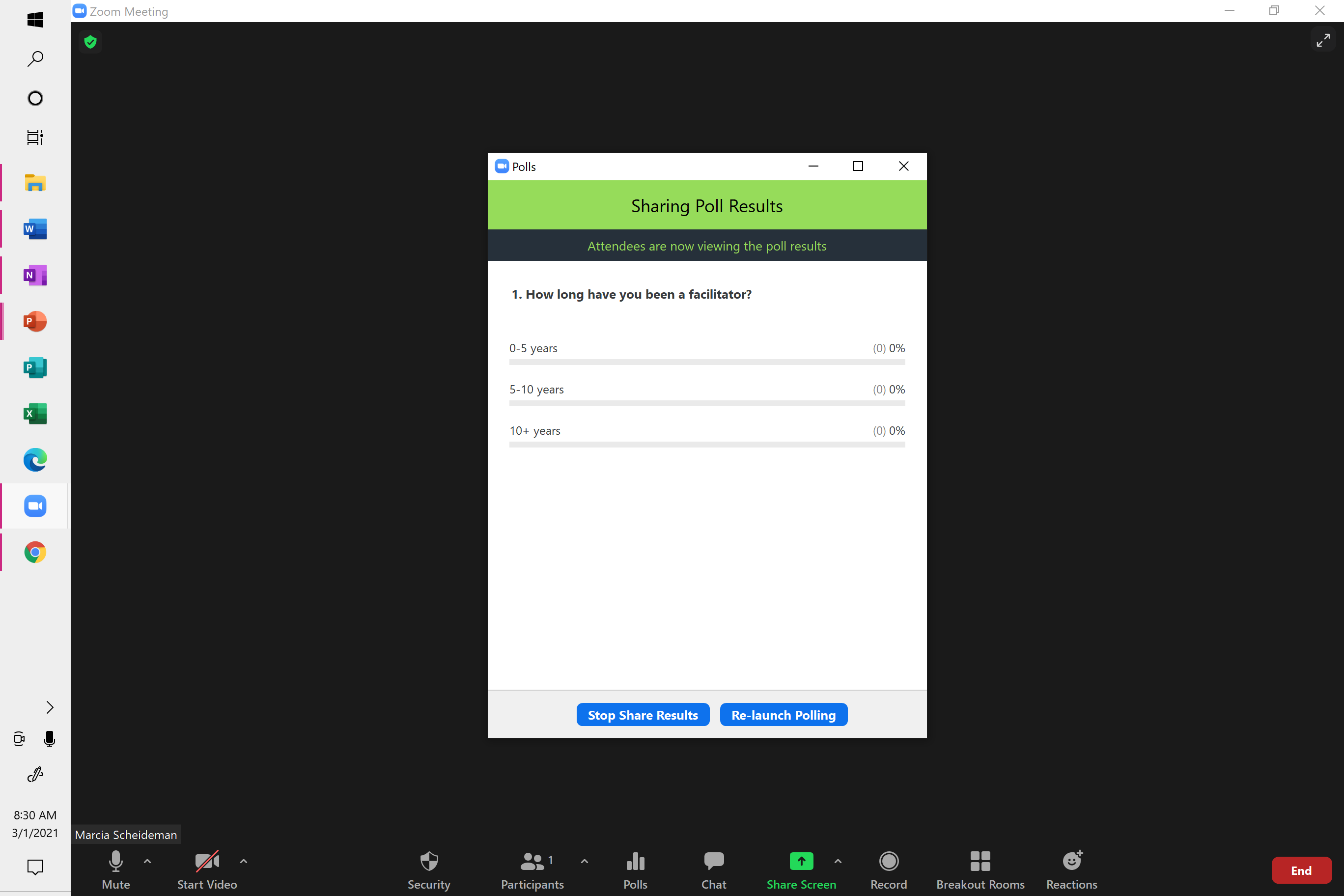 [Speaker Notes: 1. Show different views of poll launch, collecting responses, results and sharing results]
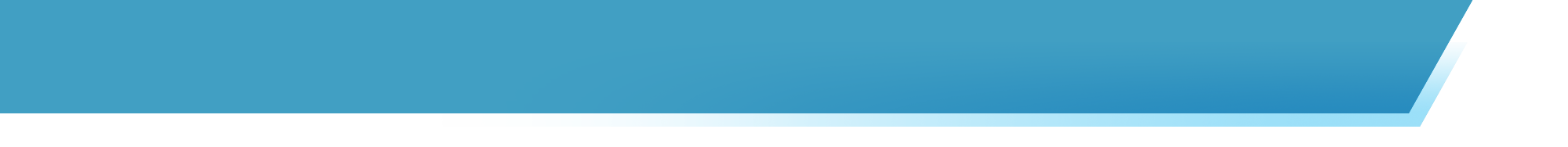 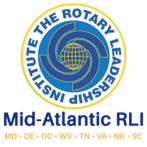 Blank PPTX Screen
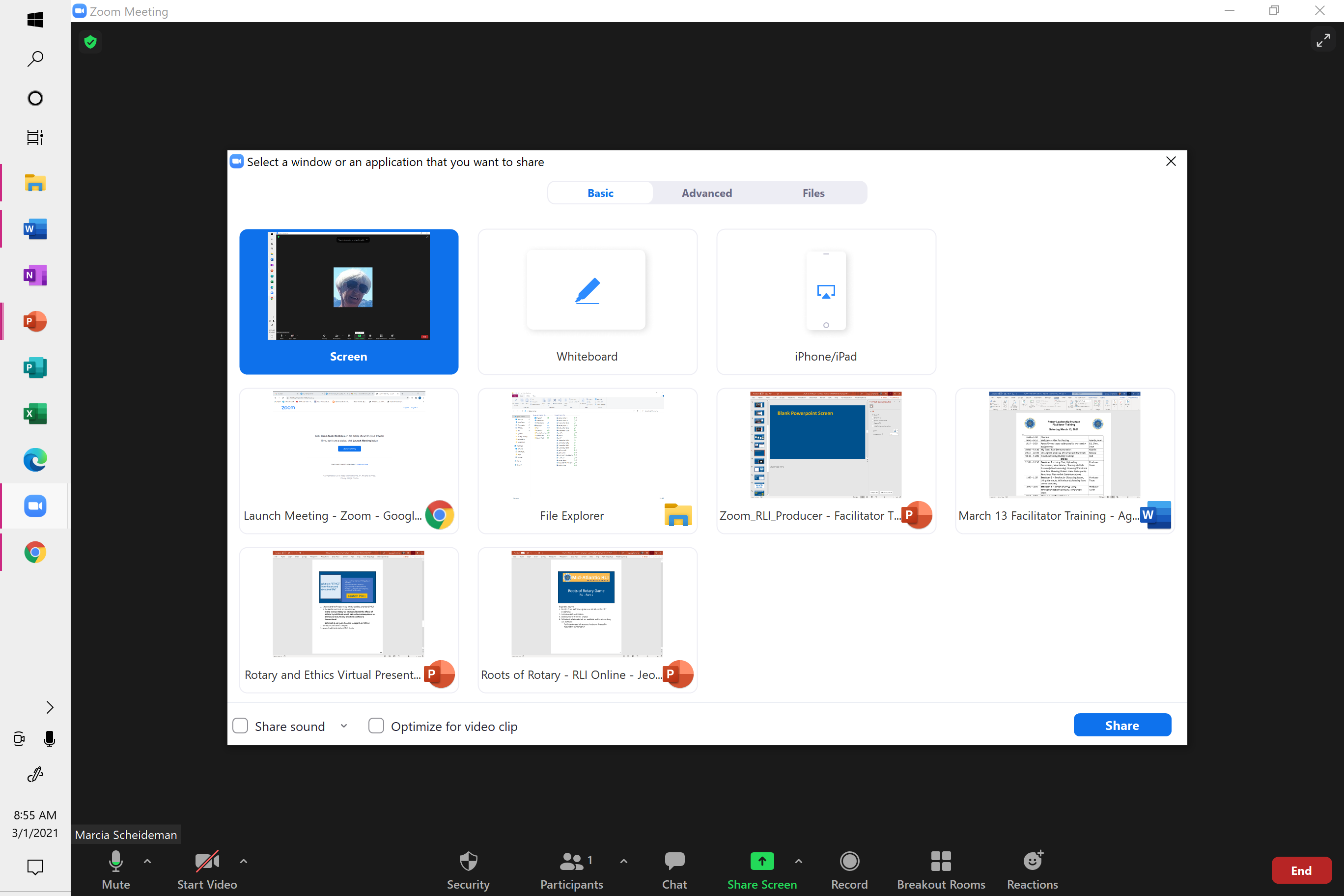 [Speaker Notes: A blank screen can be imbedded into the facilitator power point or a separate slide designed for a specific purpose.
There are several ways to share a blank PPTX – separately or part of session PPTX]
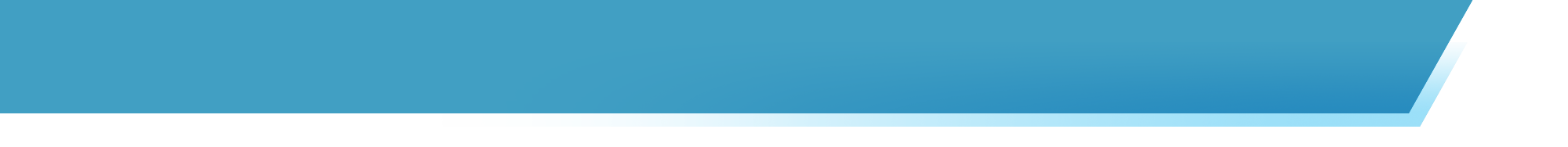 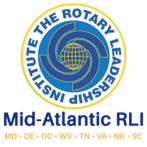 Power Point Screen
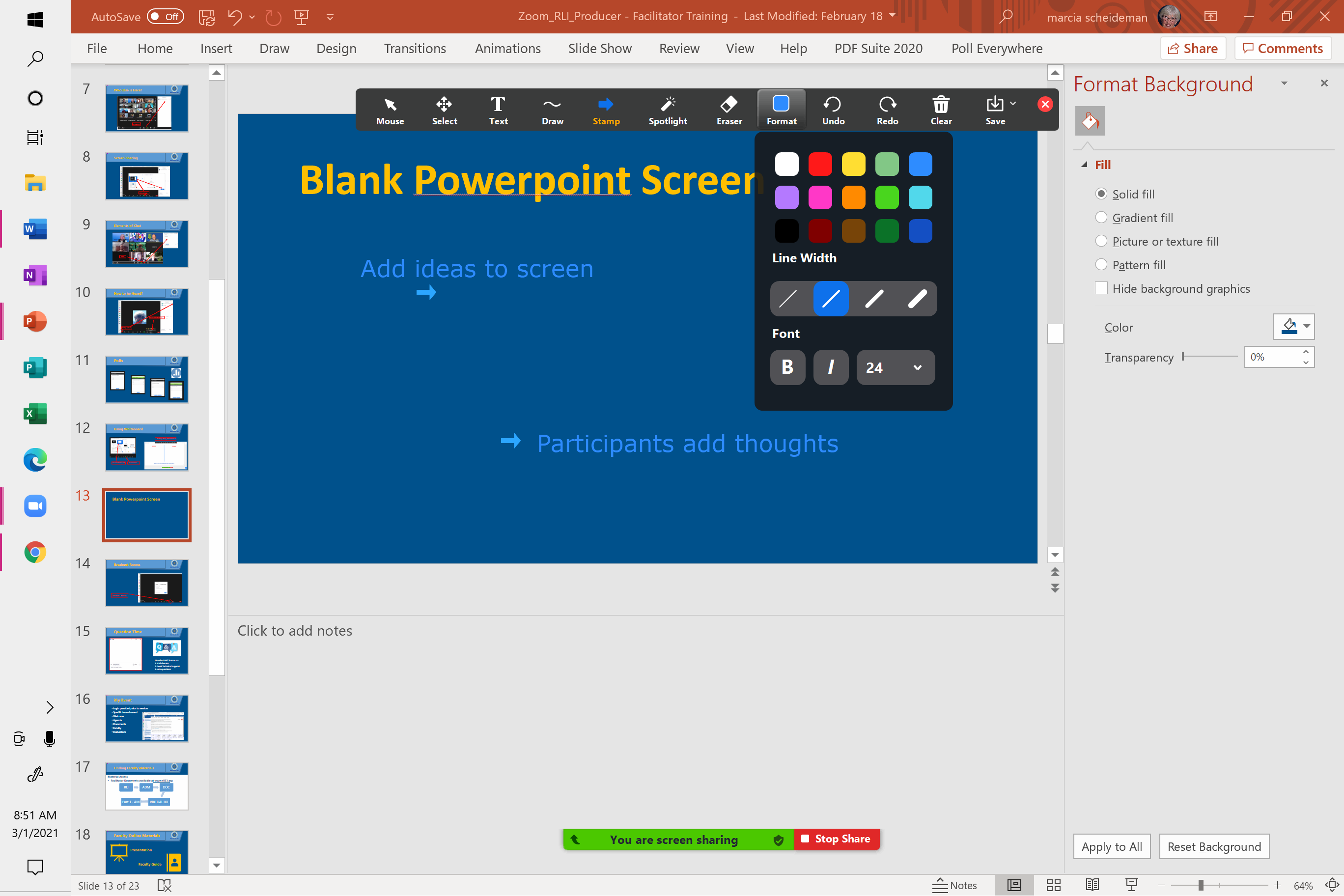 [Speaker Notes: Become familiar with using Annotation Tools to add some interest to the session
Use these tools to add interest and engagement to sessions]
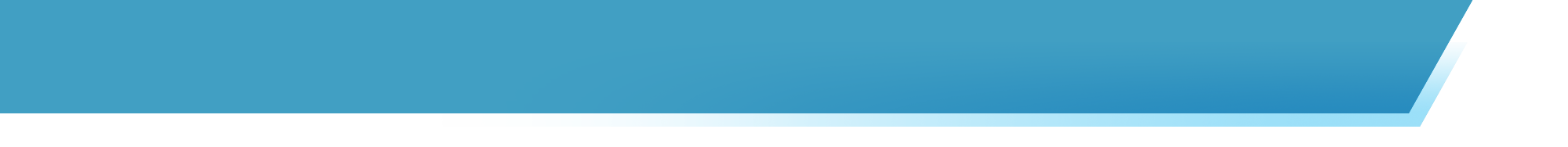 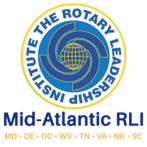 Breakout Rooms
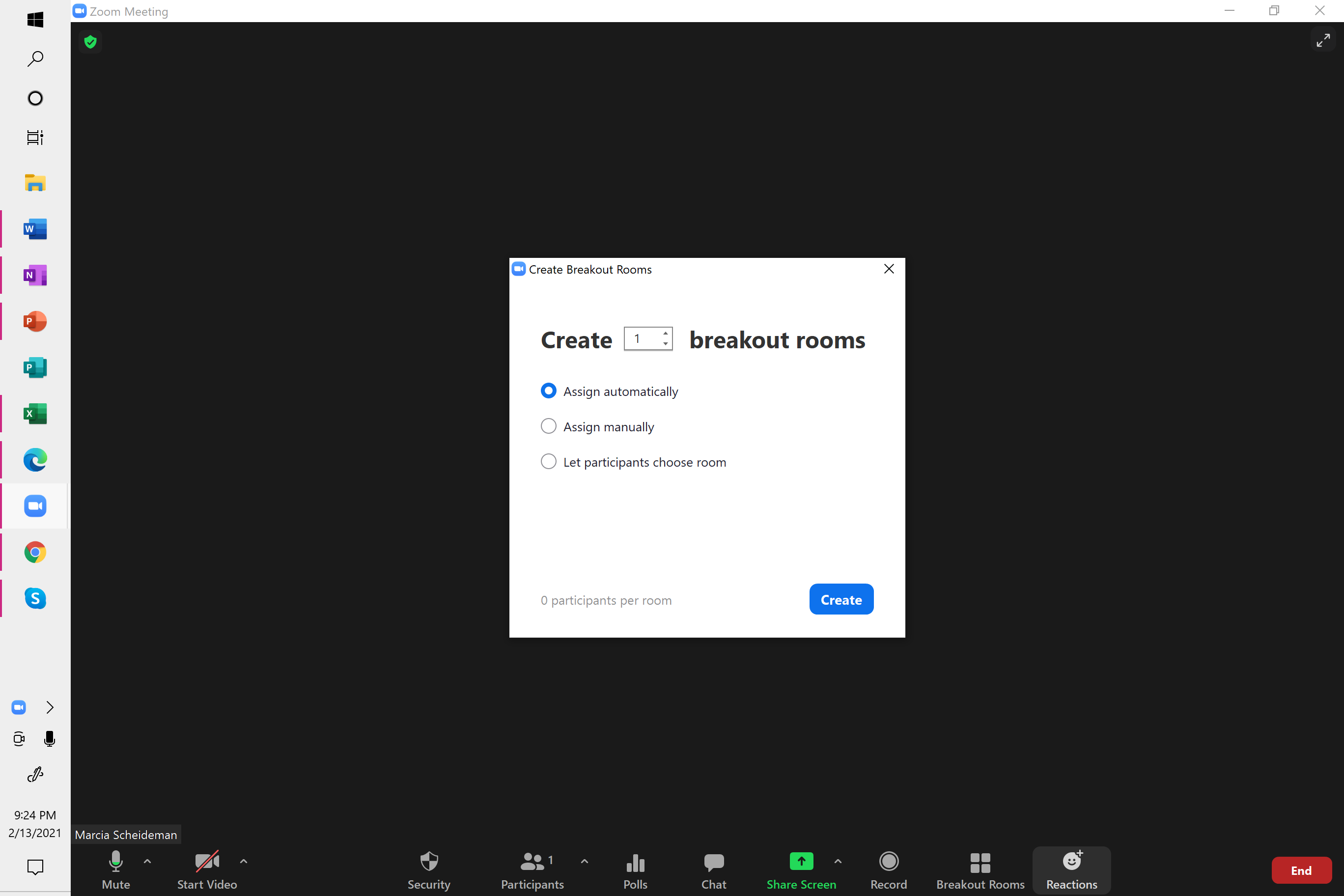 All directions for participants MUST be provided before launching breakouts

Hosts and Co-hosts should STAY OUT of the breakouts and let participants share with each other

Let them know how long the breakouts will last
Breakout Rooms
[Speaker Notes: ALL directions that participants need MUST be provided before going into breakouts. 
It is best practice for hosts and co-hosts to STAY OUT of breakouts and let the participants share with each other.
Let them know how long they will have and what warning they will receive.]
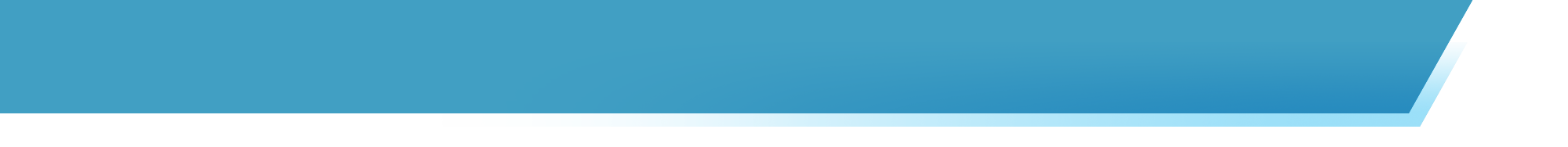 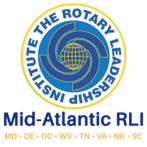 My Event
Login provided prior to session
Specific to each event
Welcome
Agenda
Documents
Faculty
Evaluations
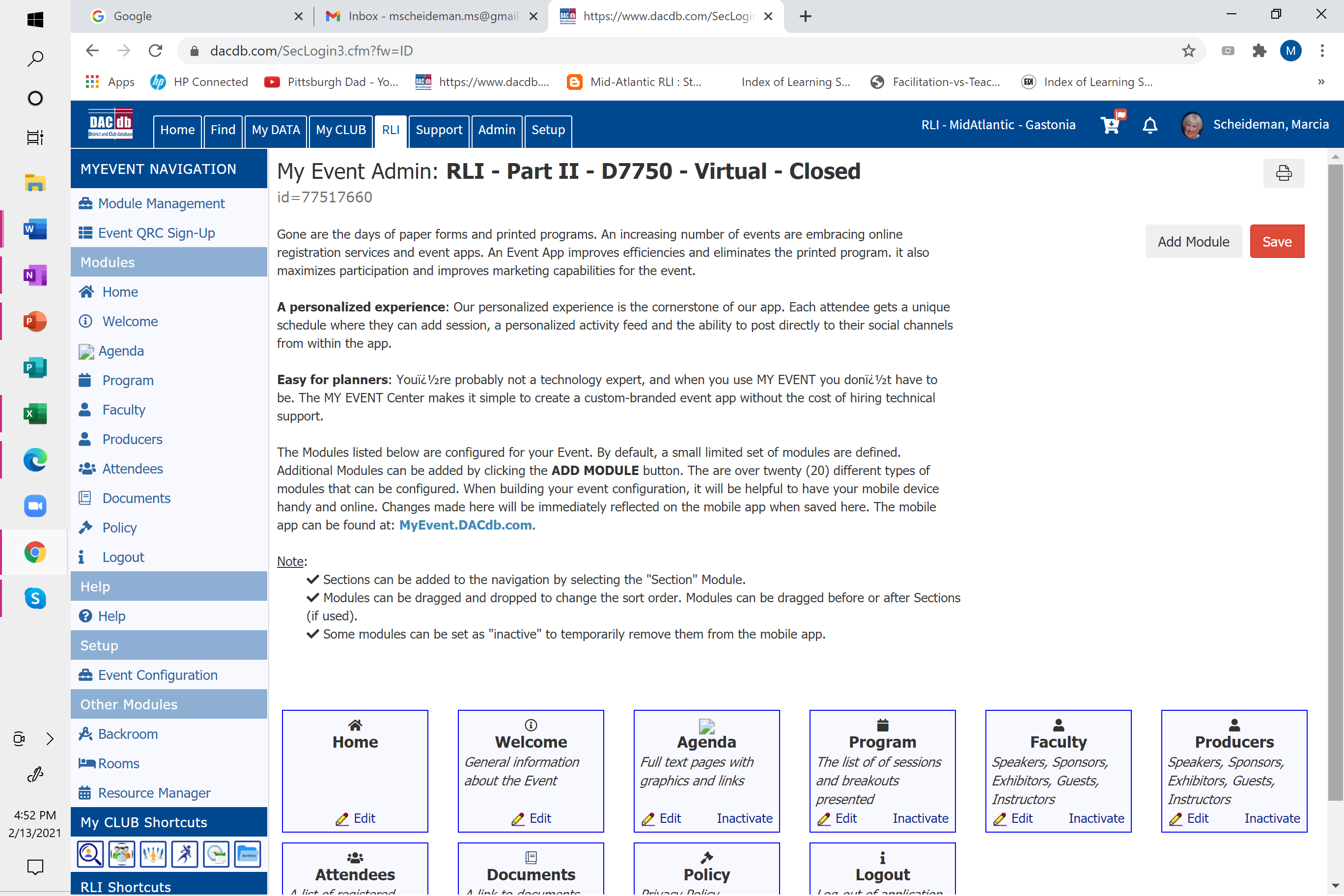 [Speaker Notes: 1. This is the My Event page as seen through BACKROOM.]
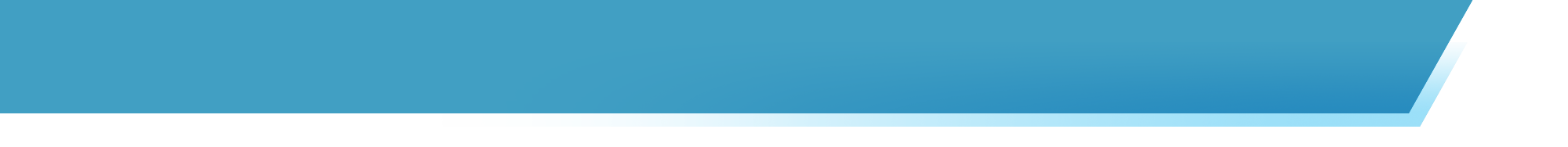 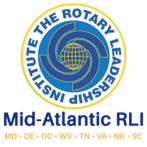 My Event
Access by Producers/Facilitators
Log into DACdb
Specific to each event
Defaults to Participant List
Welcome
Agenda
Documents
Faculty
Evaluations
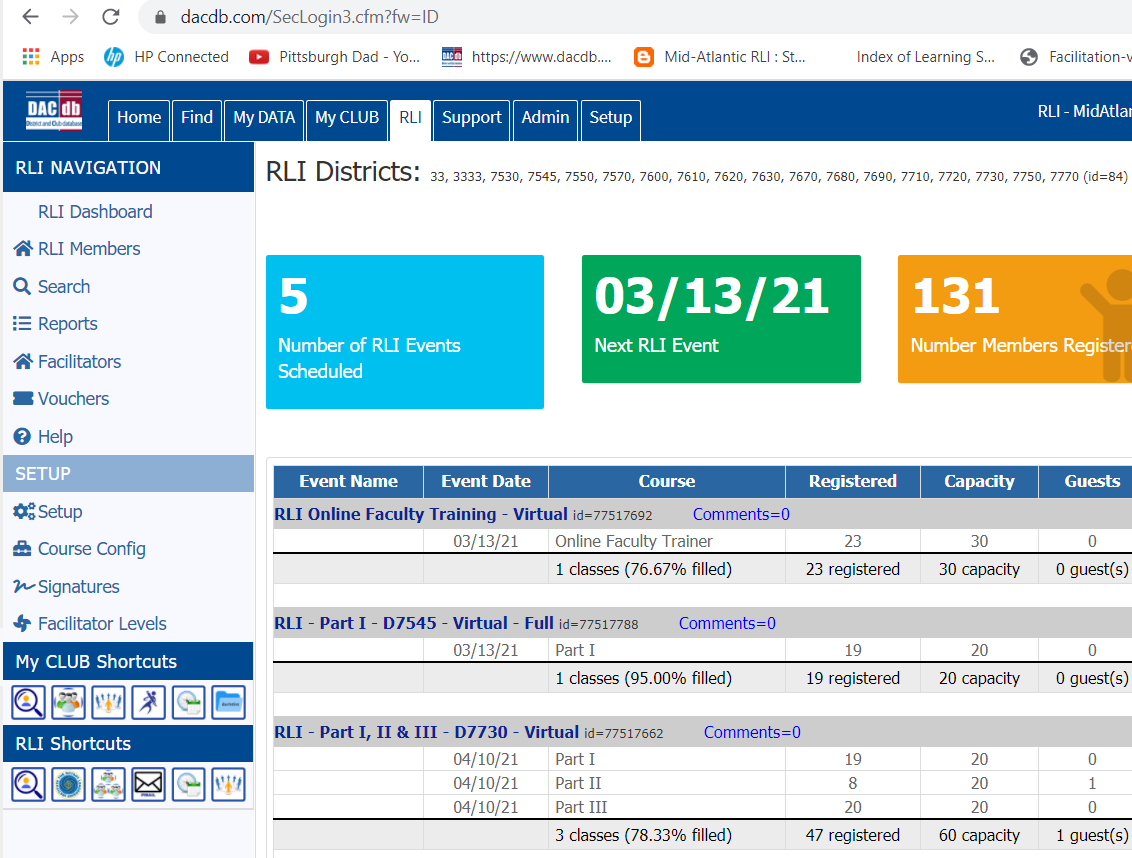 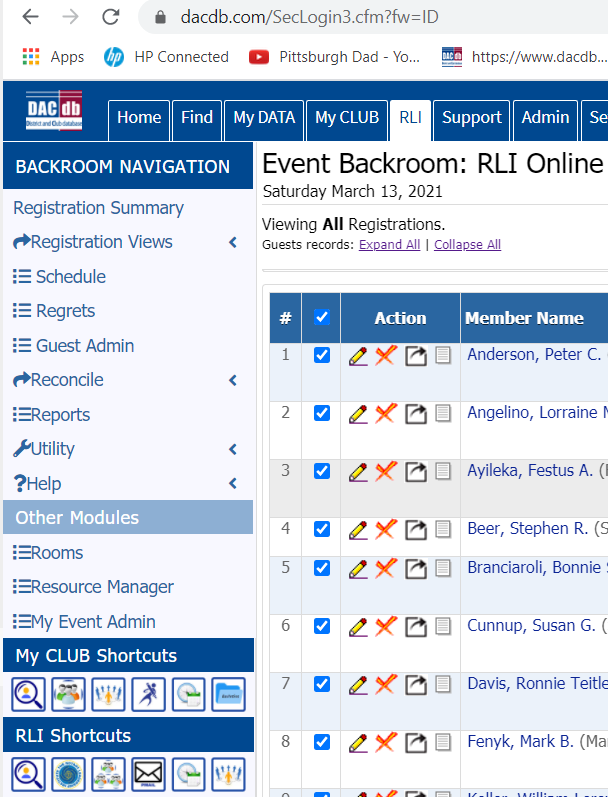 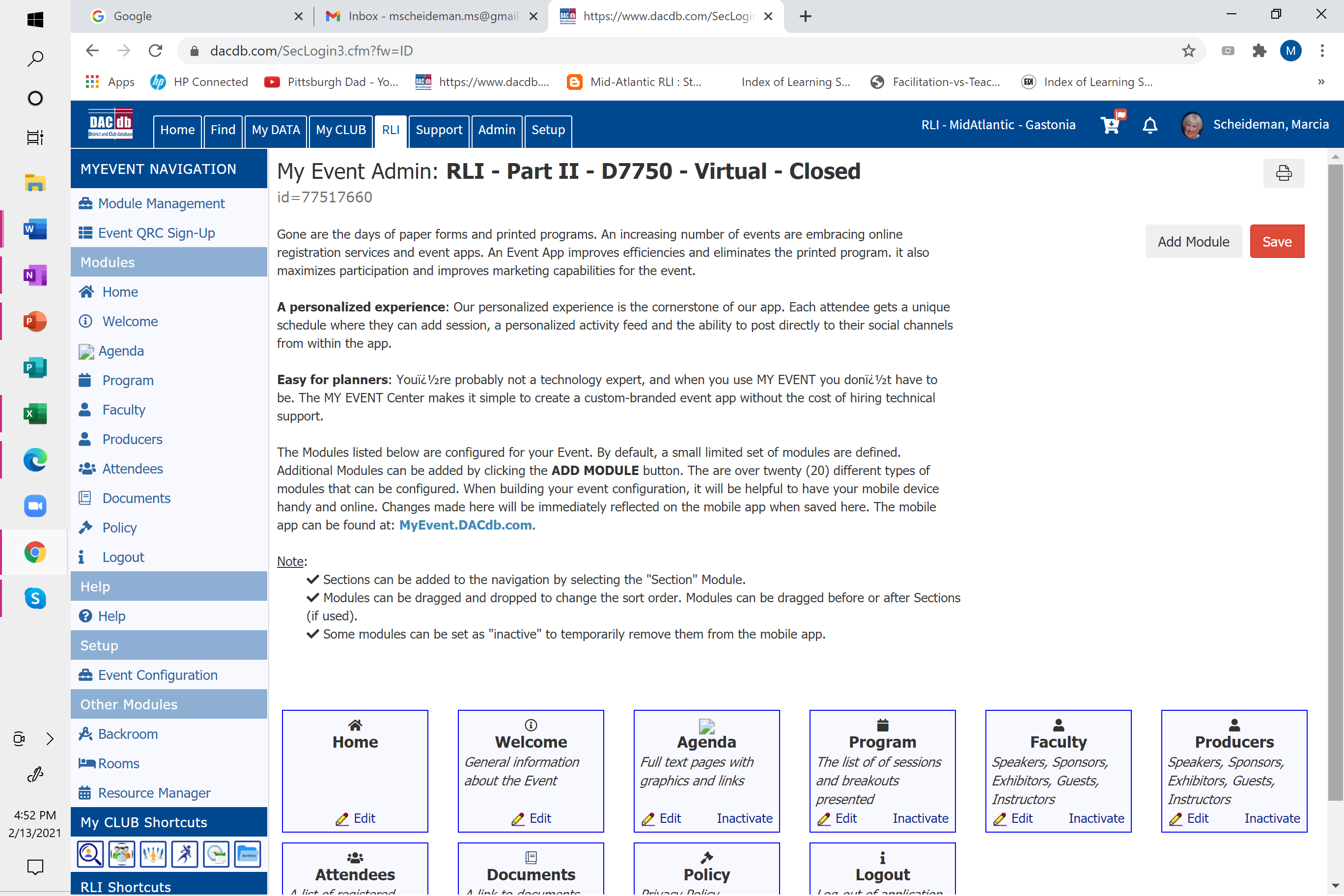 [Speaker Notes: Log into DACdb
Change ID to RLI
Click on RLI ICON
These are the views seen when accessed by faculty through DACdb. 
Documents can be added, deleted, edited]
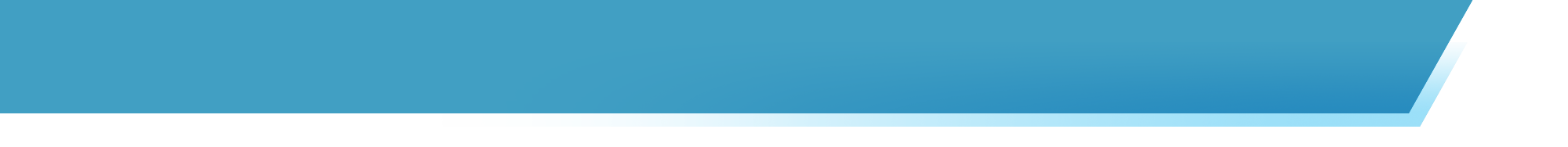 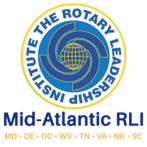 My Event – Participants
MyEvent.DACdb.com
Event Code: RLIFACULTY
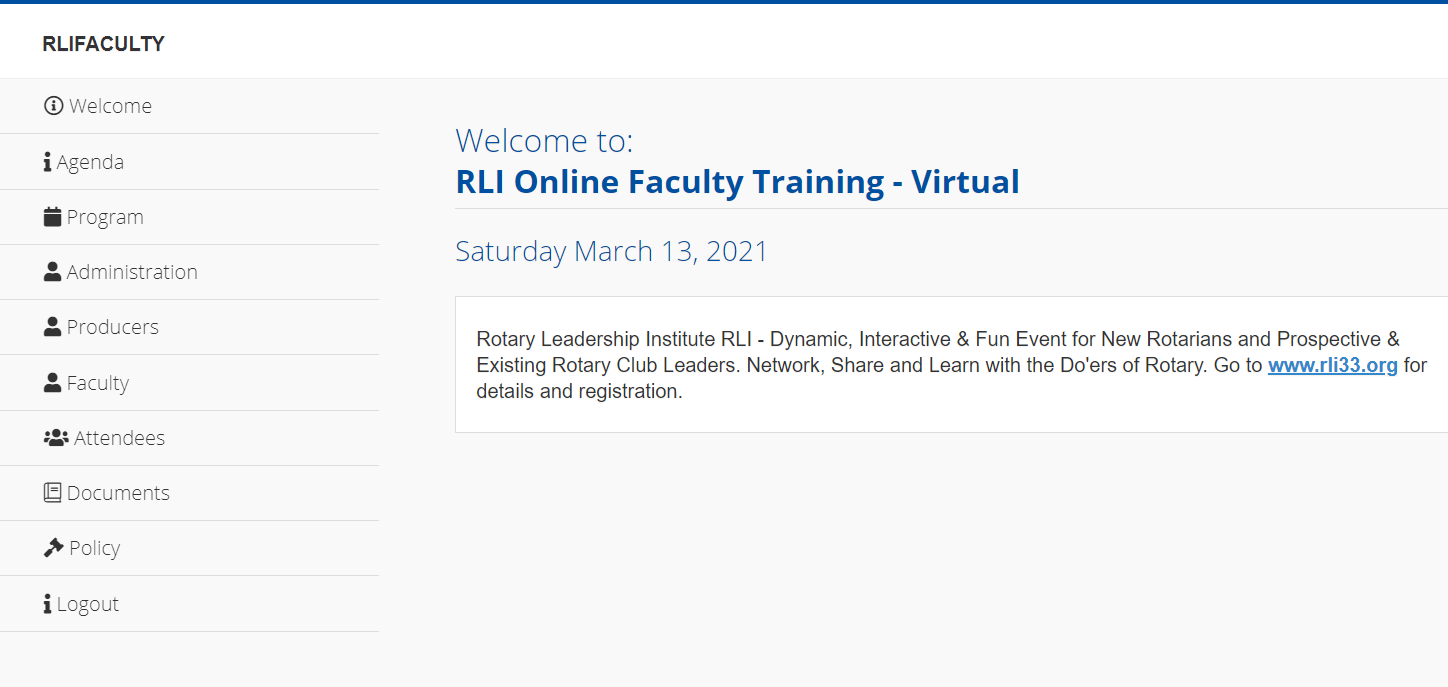 Welcome
Agenda
Evaluations
Producers
Faculty
Documents
[Speaker Notes: Participants access all the documents they need through My Event. This is the view they see and the categories for what is contained therein
Directions are provided with Zoom Login information. 
	 
	Go to MyEvent.DACdb.com
	Event Code: RLIFACULTY
	
	Use your DACdb Login or Email with the 	Password of: Rotary2021]
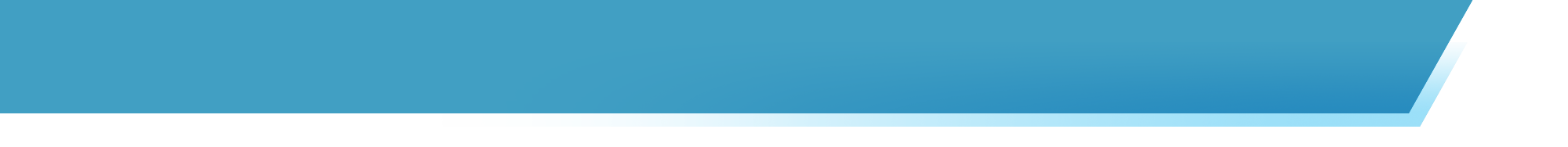 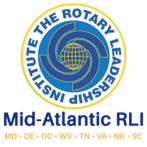 Finding Faculty Materials
Material Access
Facilitator Documents available at www.rli33.org
Click to add text
[Speaker Notes: Documents for all faculty are found at www.rli33.org as has always been the case]
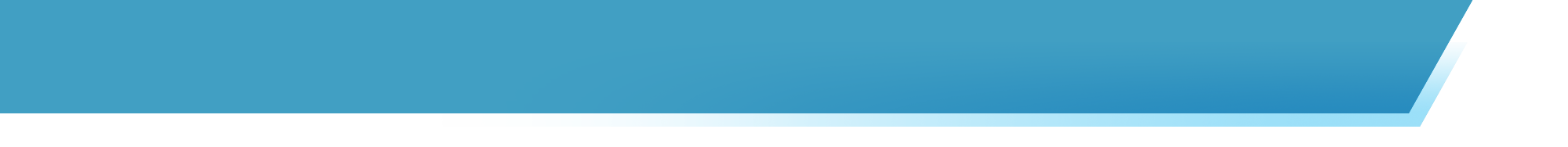 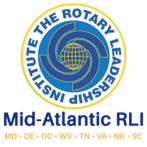 Faculty Online Materials
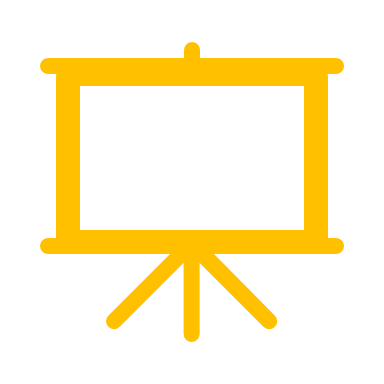 Presentation
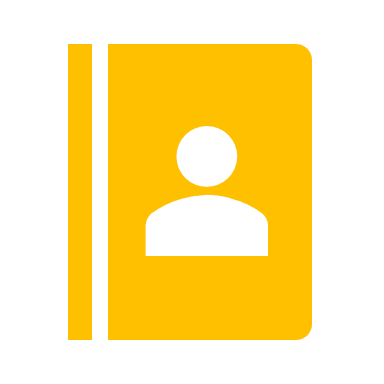 Faculty Guide
[Speaker Notes: These two documents are provided for each session to guide facilitators and provided needed information for both faculty and producers.
Polls in power point still need to be formulated by the producer and the producer launches the poll.]
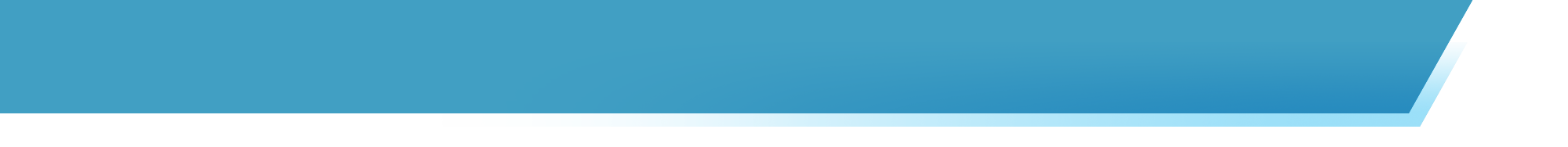 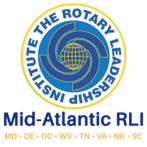 Using Materials
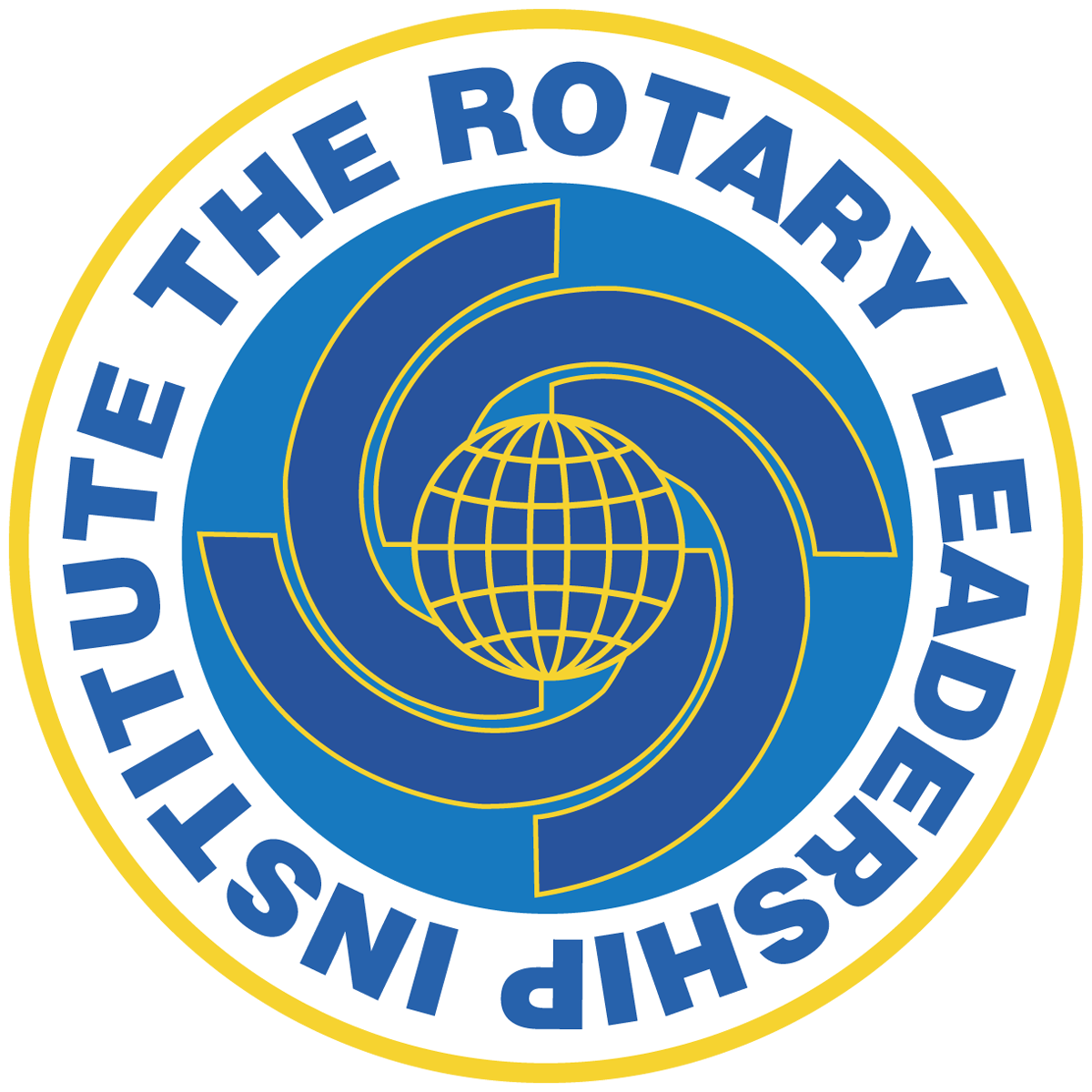 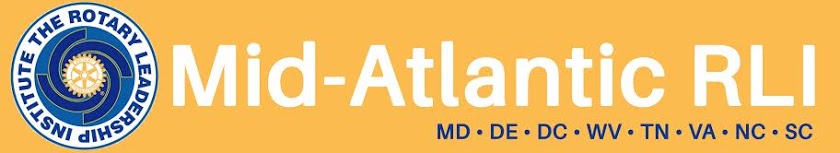 Attracting MembersRLI - Part 2
[Speaker Notes: All online training is delivered through screen sharing. We chose to create a consistent look for all session presentations. 
In approaching how to design the curriculum we considered all options. Many sessions are designed for under an hour online. However, not all sessions will be alike. For example, the Foundation session in Part 1 is a Web Crawl Scavenger Hunt which will take the participants through TRF websites, www.ri.org, district leadership and other applicable resources to find answers to their questions and address issues posed.
Some sessions use multiple breakouts; some use polls; some use annotation tools or some combination of the above.]
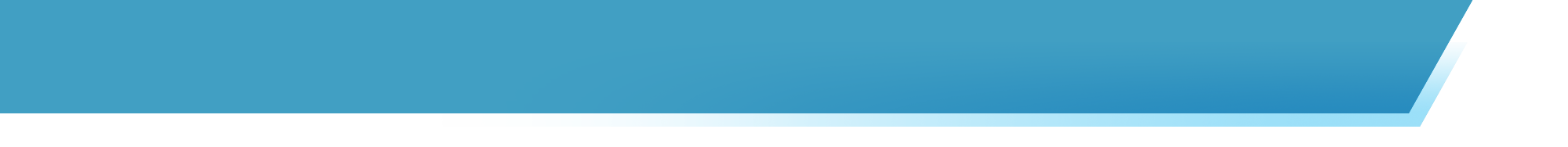 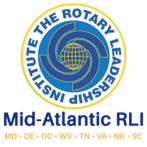 Presentation with NOTES
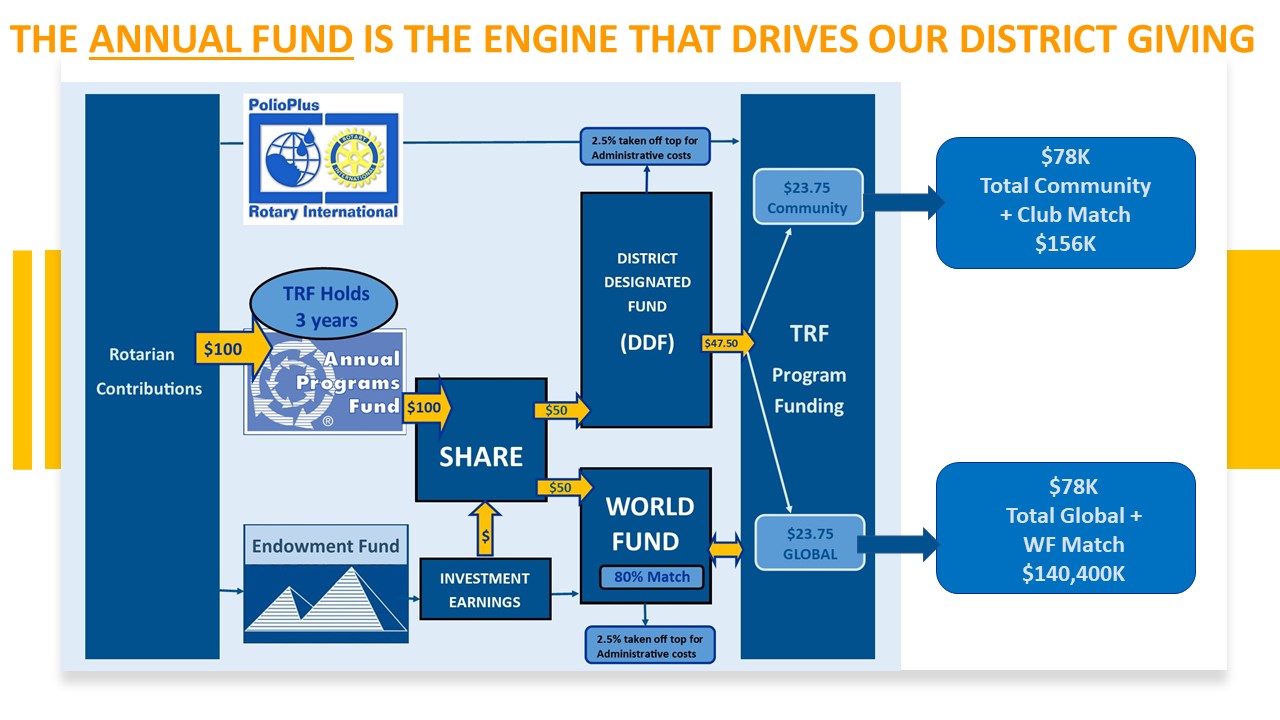 Click to add text
[Speaker Notes: Refer to the funding model as illustrated on the slide. Highlight common themes or other insights from the debrief and lead the discussion including some or all of the following information. 
The current grant model (two grant types) has simplified what type of grant should be used for a project
District grants are most flexible and are run by district leadership
Sustainability seeks practices that will make a project effective and be adopted by the community
Areas of Focus relate to the Mission of the Rotary Foundation
Rotarians impact global issues one problem at a time, but are made collective and measurable by the Areas of Focus
Changes were made to the Funding Model effective July 1, 2020.
Seven Areas of Focus (previously 6)
Global Grants no longer require a minimum of $15,000 come from the World Fund (TS-4 Rotary Foundation Funding Model needs to be updated)
Cash is no longer matched by the World Fund. DDF (District Designated Funds) continue to be matched up to 100% by the World Fund.
SHARE is not an acronym; it is a method of spreading the impact of giving by the Rotarian to meet the priorities of the Rotary Foundation and to encourage maximum involvement and access by Rotarians worldwide. 
Review the Grant Model process – How the money flows through as is illustrated on the slide. (refer to the Grant Model Explanation)]
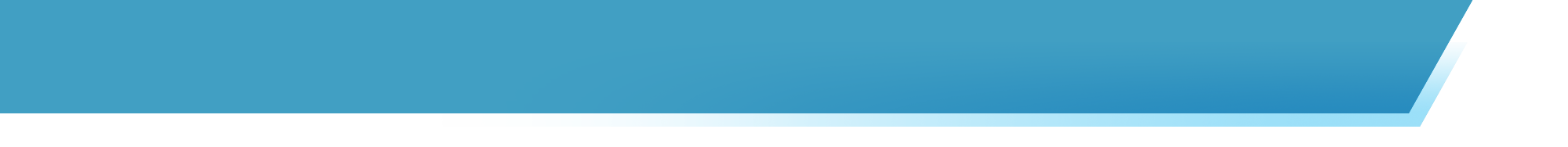 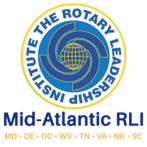 Presentation with NOTES
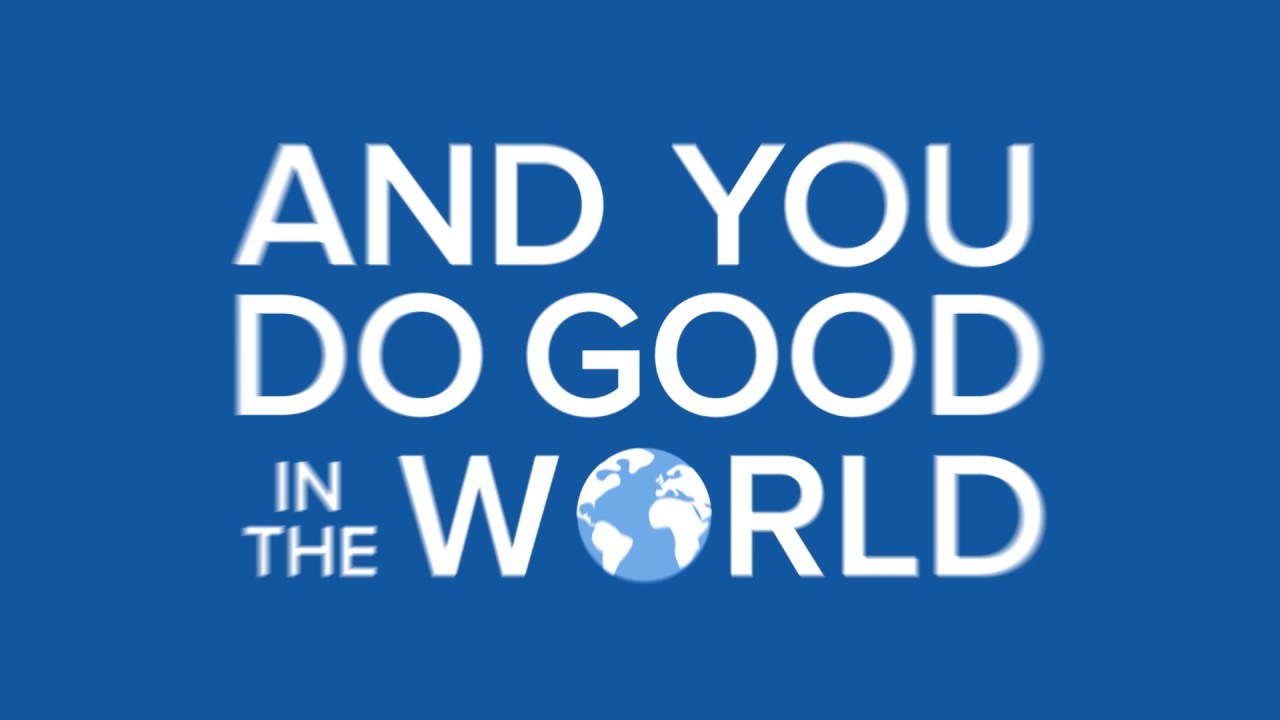 Summarize the session
Now knowing some of what is available through the Rotary Foundation, use these tools, motivate your club, go to your district seminars, develop your Rotary contacts (including those you have made in RLI) and start “Doing Good In The World”

Point out that
All projects are local to somebody – the needs are local and real
A small project started today could develop into the next big project – even Polio Eradication began small
Rotarians have adopted a mission to help others

In a world filled daily with bad news of poverty, crime, and misfortune, we are a force for good in the world. We are making a difference. You are making a difference.
Click to add text
Notes
[Speaker Notes: Directions are given in numbered format.
Boldface verbiage are example scripts.

Here is the example for this slide:
Summarize the session
Now knowing some of what is available through the Rotary Foundation, use these tools, motivate your club, go to your district seminars, develop your Rotary contacts (including those you have made in RLI) and start “Doing Good In The World”

Point out that
All projects are local to somebody – the needs are local and real
A small project started today could develop into the next big project – even Polio Eradication began small
Rotarians have adopted a mission to help others

In a world filled daily with bad news of poverty, crime, and misfortune, we are a force for good in the world. We are making a difference. You are making a difference.]
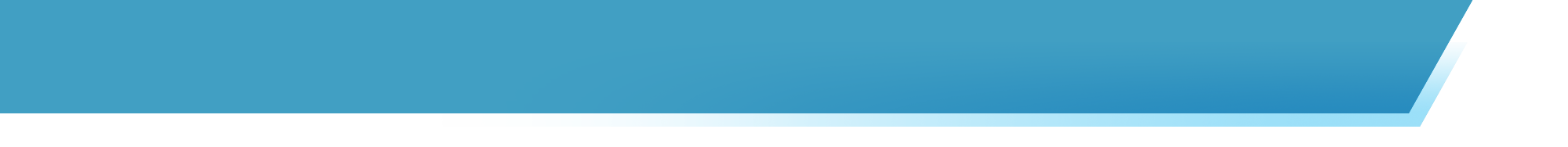 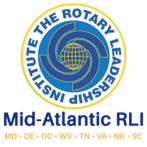 Faculty Guide - Collaboration
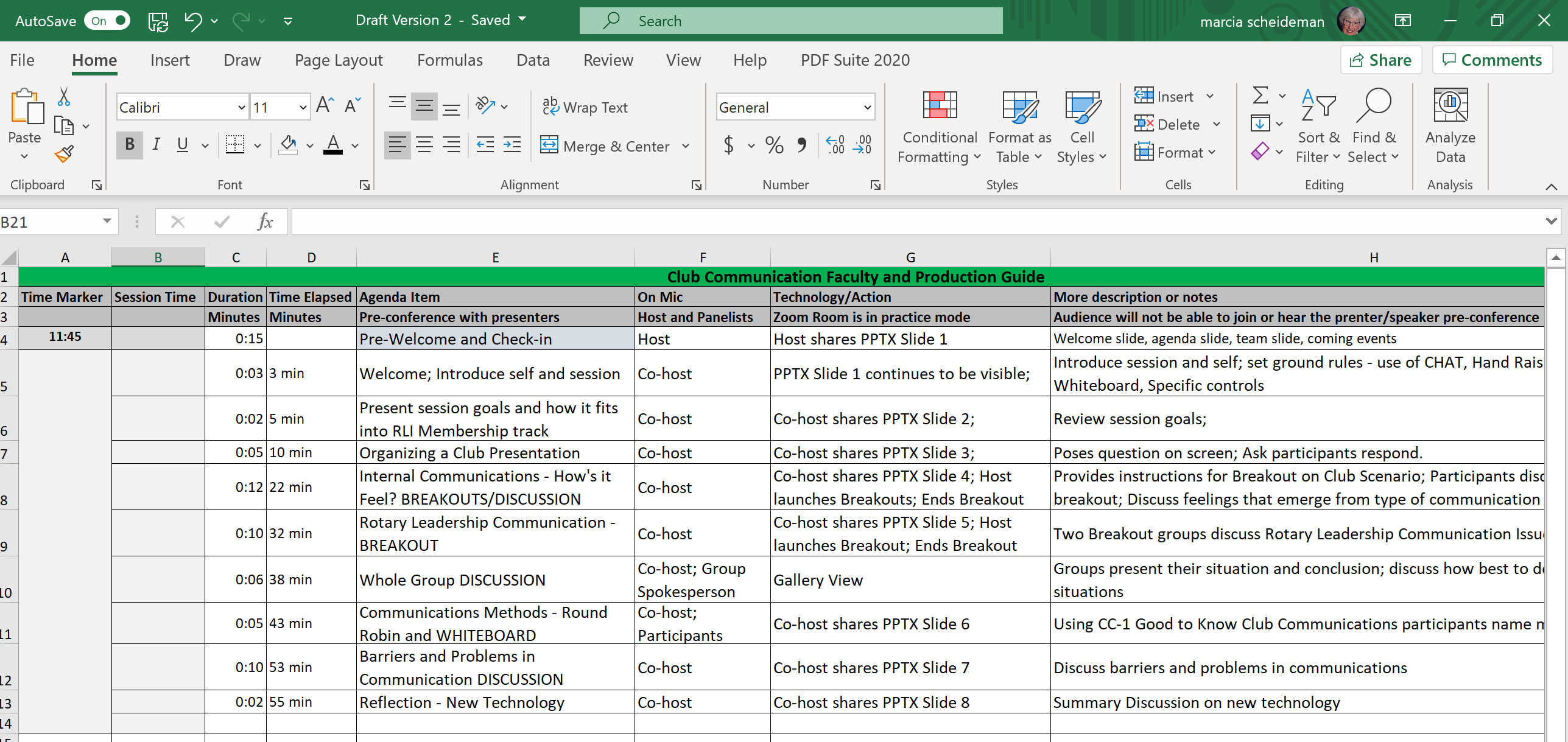 Click to add text
[Speaker Notes: This is the format for the Faculty Guides:
Estimated minutes for each activity/action
Cumulative time lapsed
Heading for slide/activity
Who is on the mic
What action needs to be taken
Cliff note of what is done
Blank columns available to fill in start and stop times
Some adjustments have been made based on feedback from sessions already delivered and how producers and facilitators worked together
They are the tool with which the facilitators and producers communicate.]
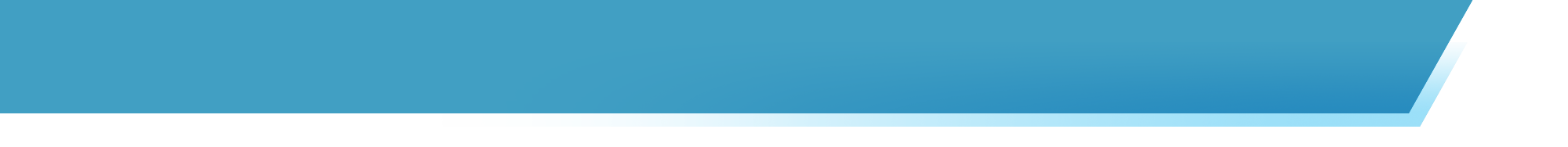 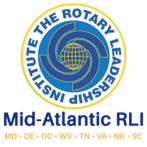 Troubleshooting
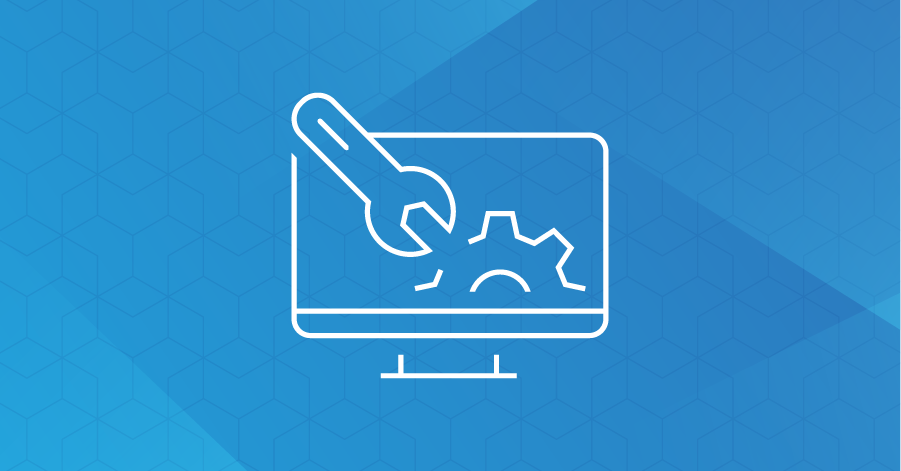 Technical Issue
Rambling Discussion 
Too Much Material for Time
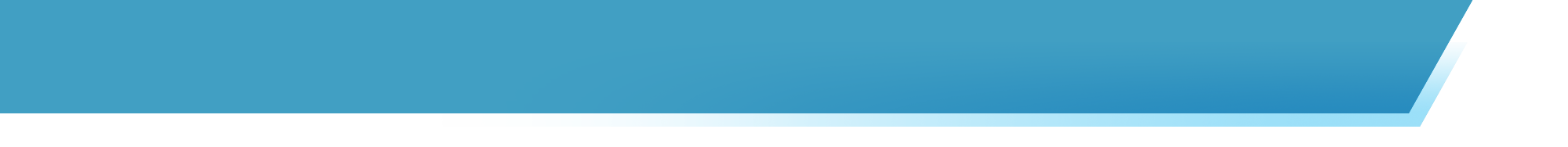 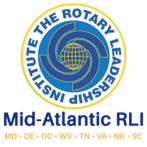 Open Discussion
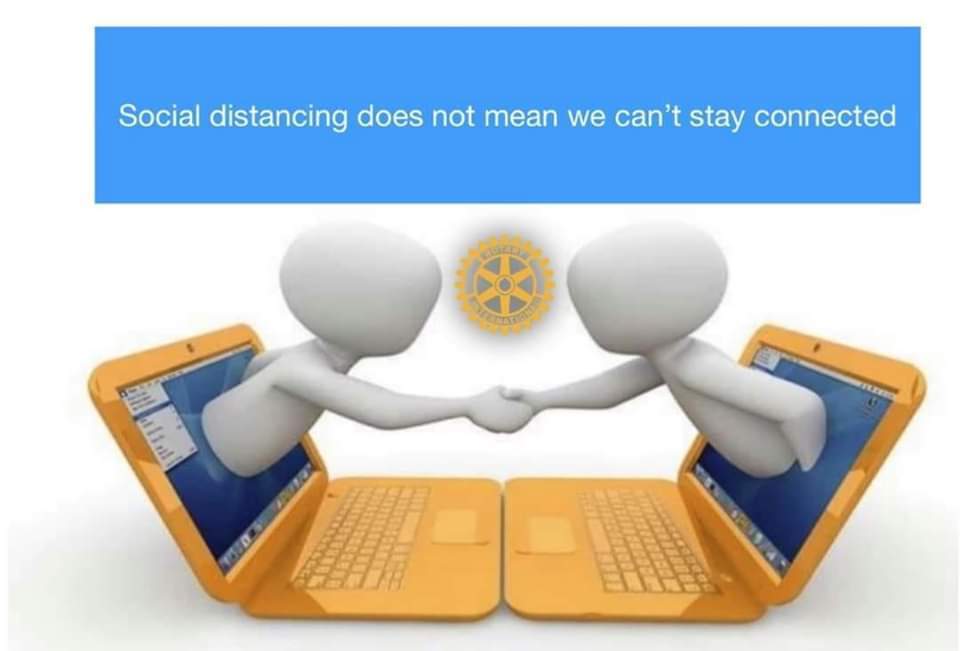 Click to add text
What have we missed?
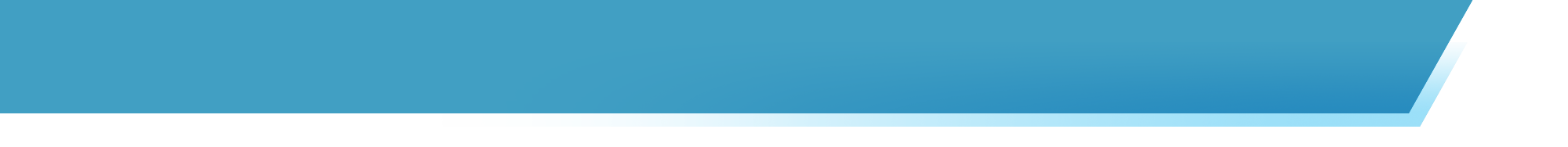 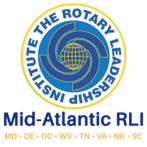 Afternoon Session Assignments
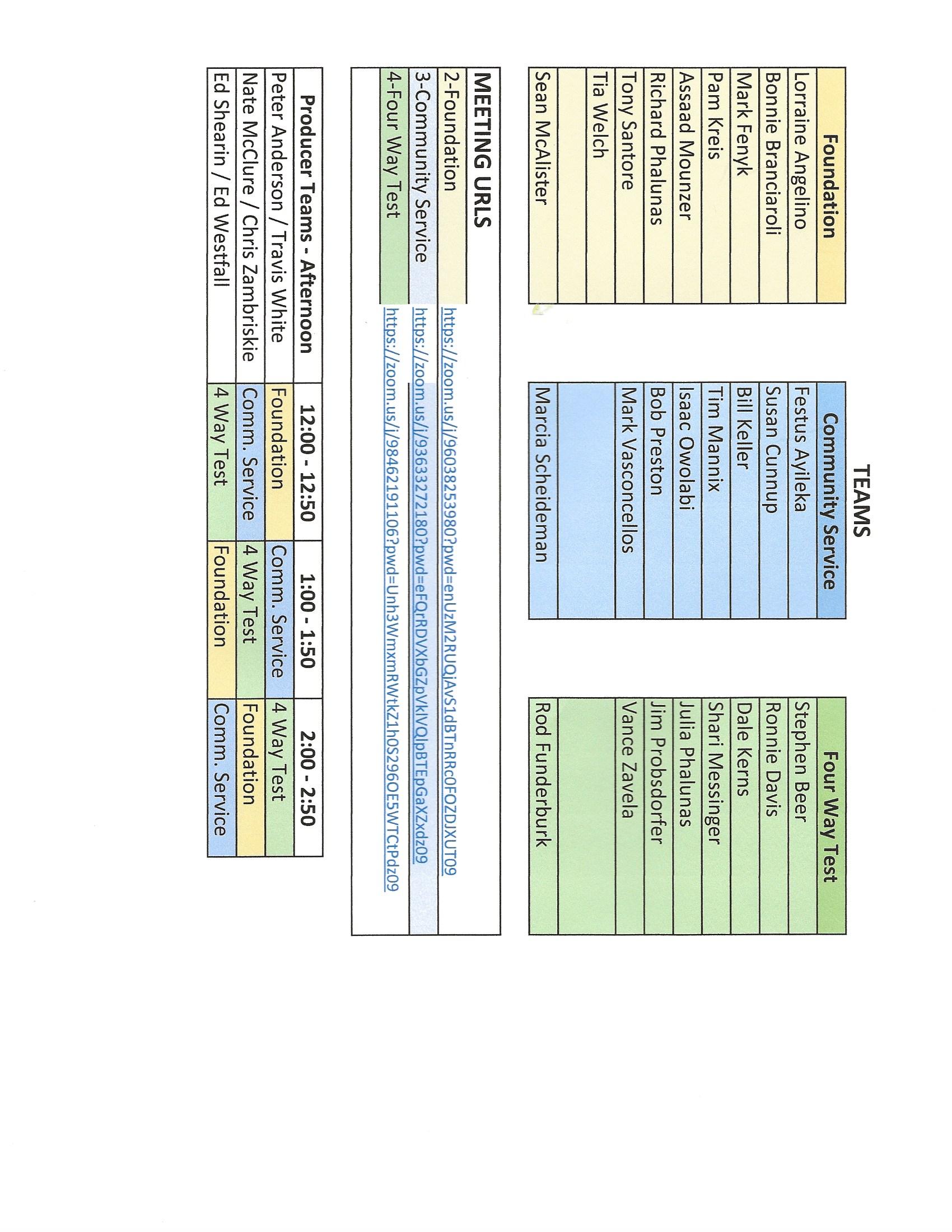 Click to add text